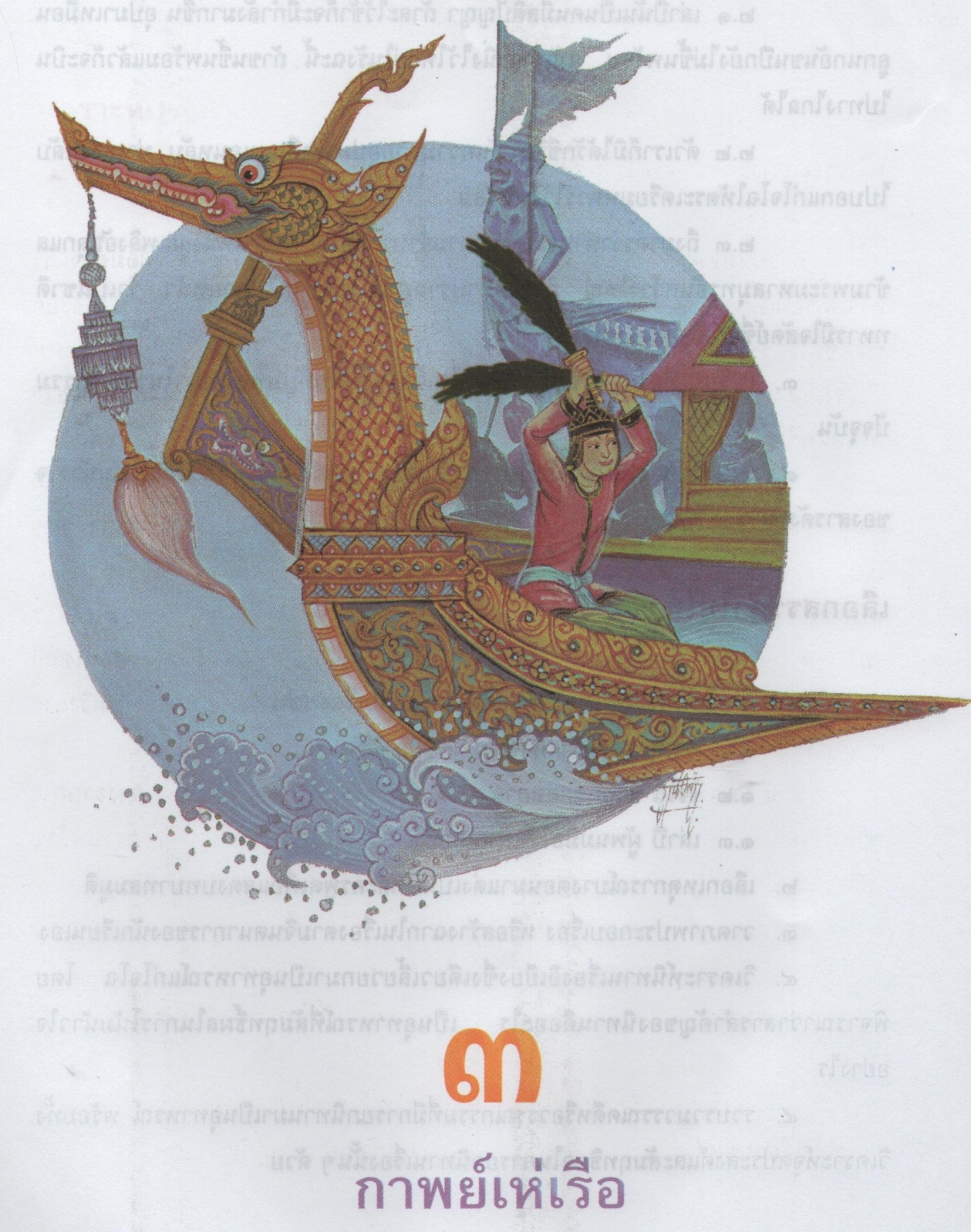 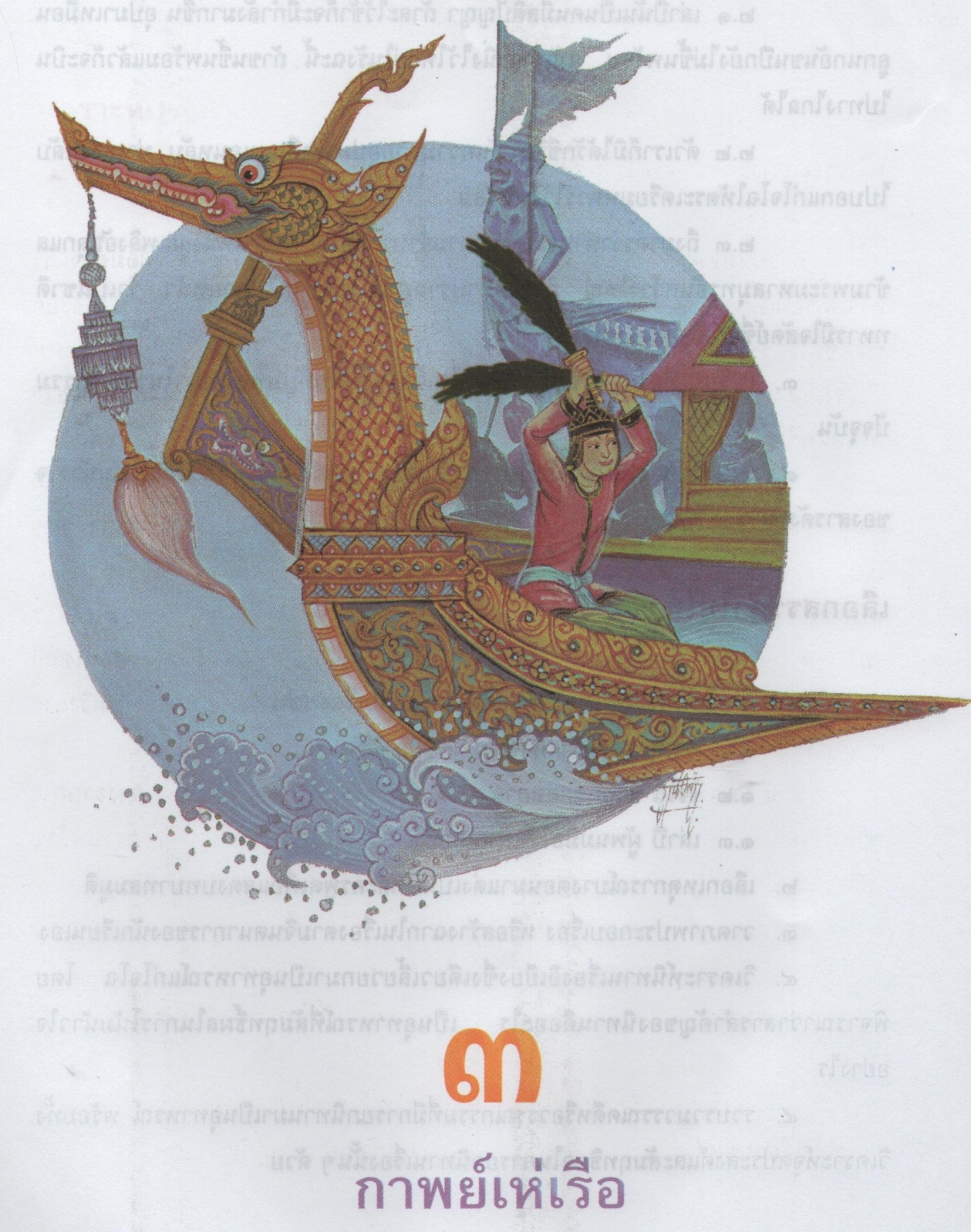 ผู้ทรงพระนิพนธ์คือ เจ้าฟ้าธรรมธิเบศร หรือ เจ้าฟ้ากุ้ง
แต่งเพื่อเป็นบทเห่เรือเล่น
ประกอบด้วยบทเห่ ๒ ชุด
    ๑. บทเห่ชมพยุหยาตราทางชลมารค  ว่าด้วยชมเรือ  ชมปลา  ชมไม้  และชมนก
    ๒. บทเห่เรื่องกากี  บทเห่สังวาส  และบทเห่ครวญ
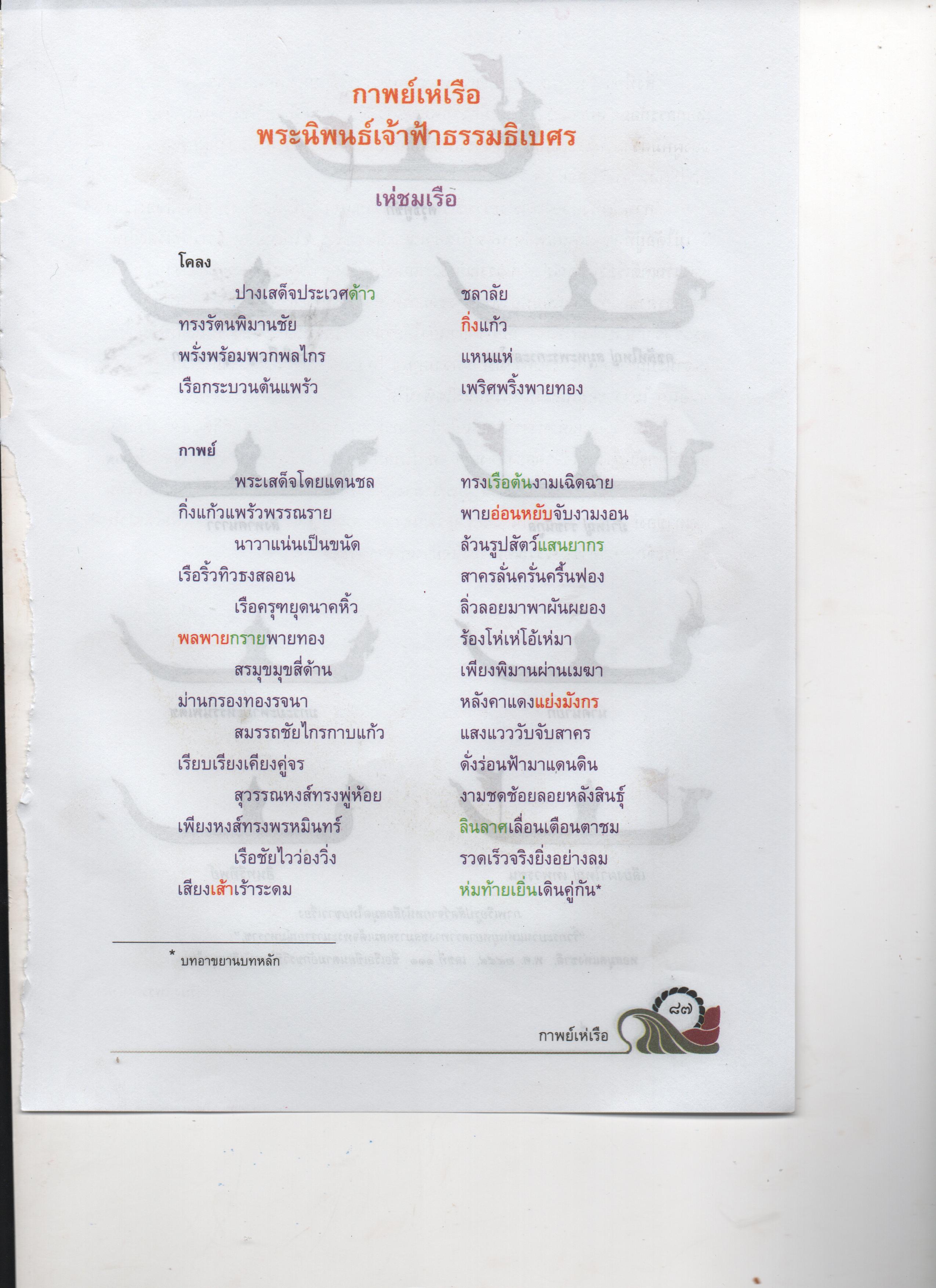 บทอาขยาน
ที่ต้องท่อง
ในเทอม ๑ 
นะเจ้าคะ
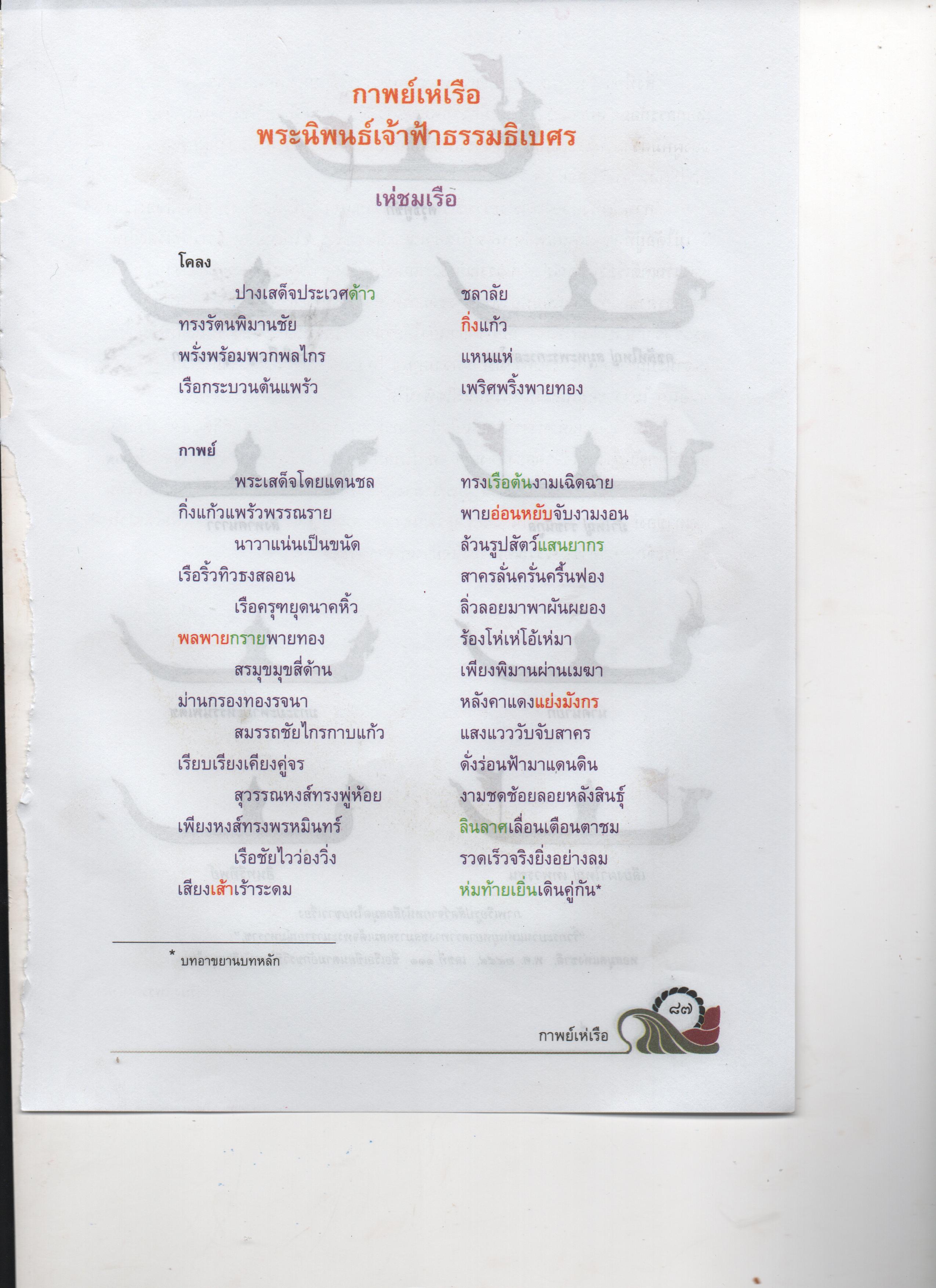 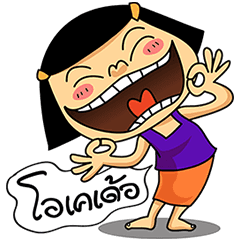 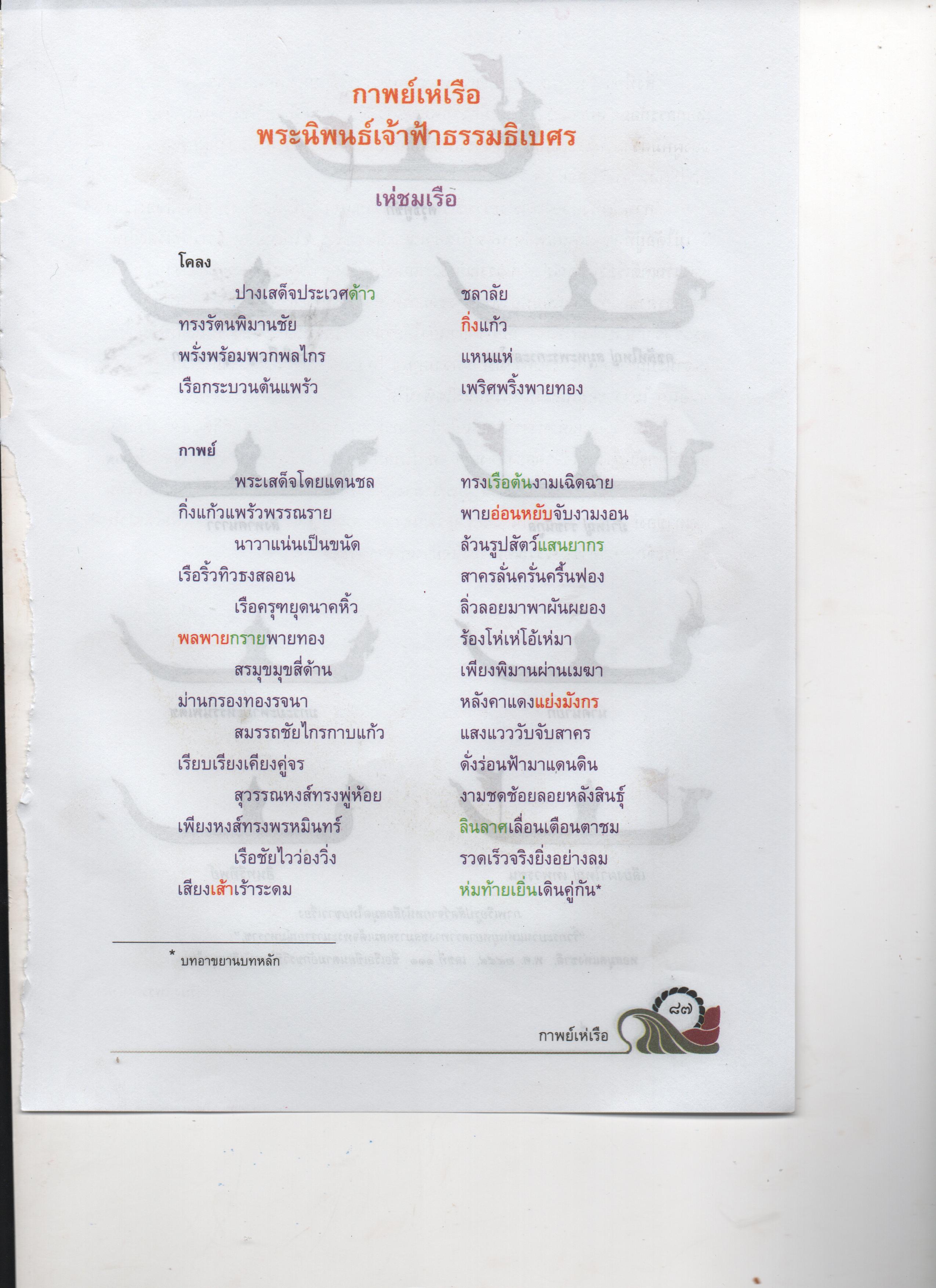 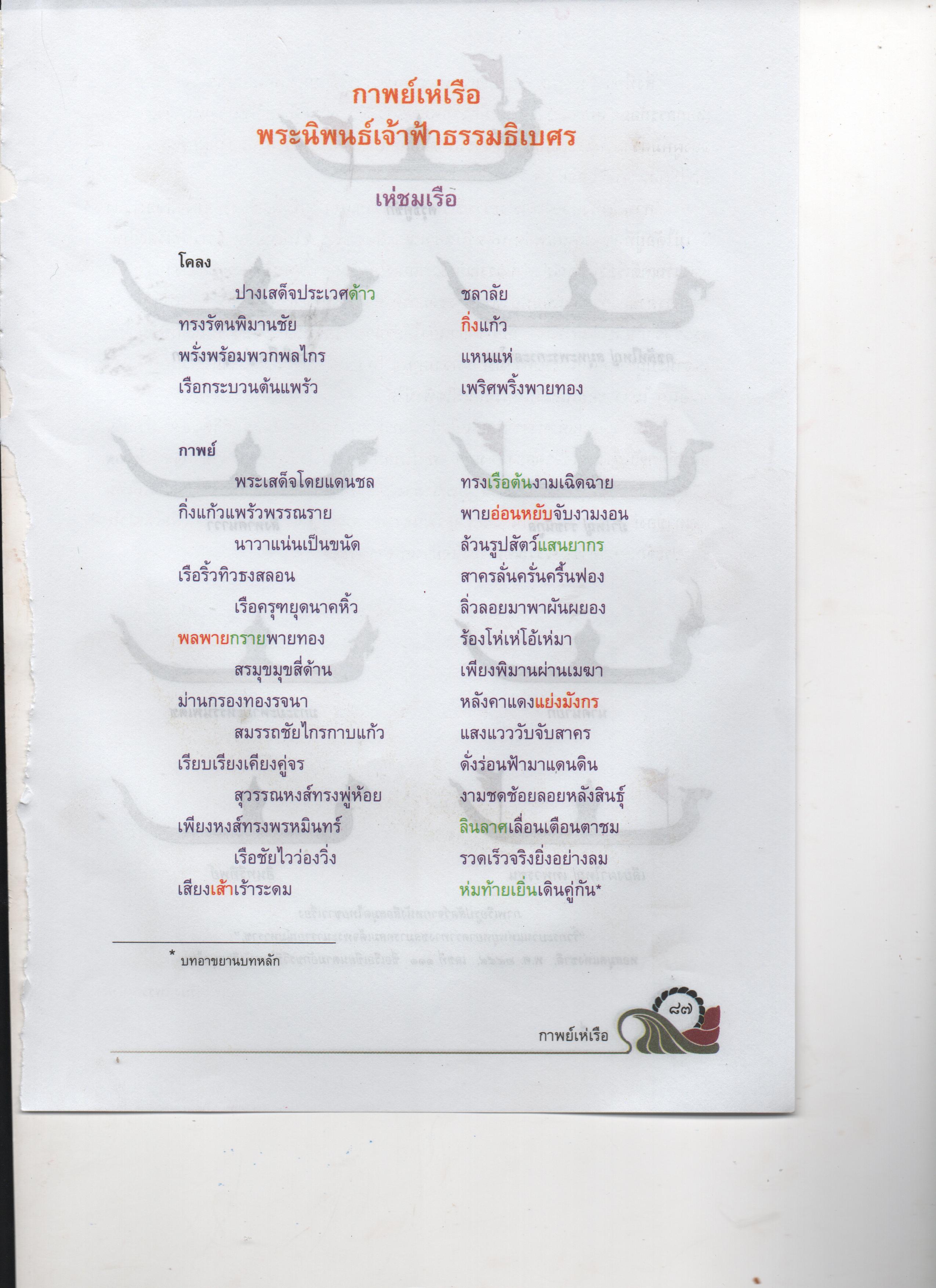 มาฝึก
ท่องกัน
บทเห่ชม
พยุหยาตรา
ทางชลมารค
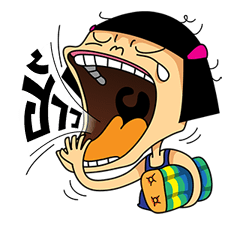 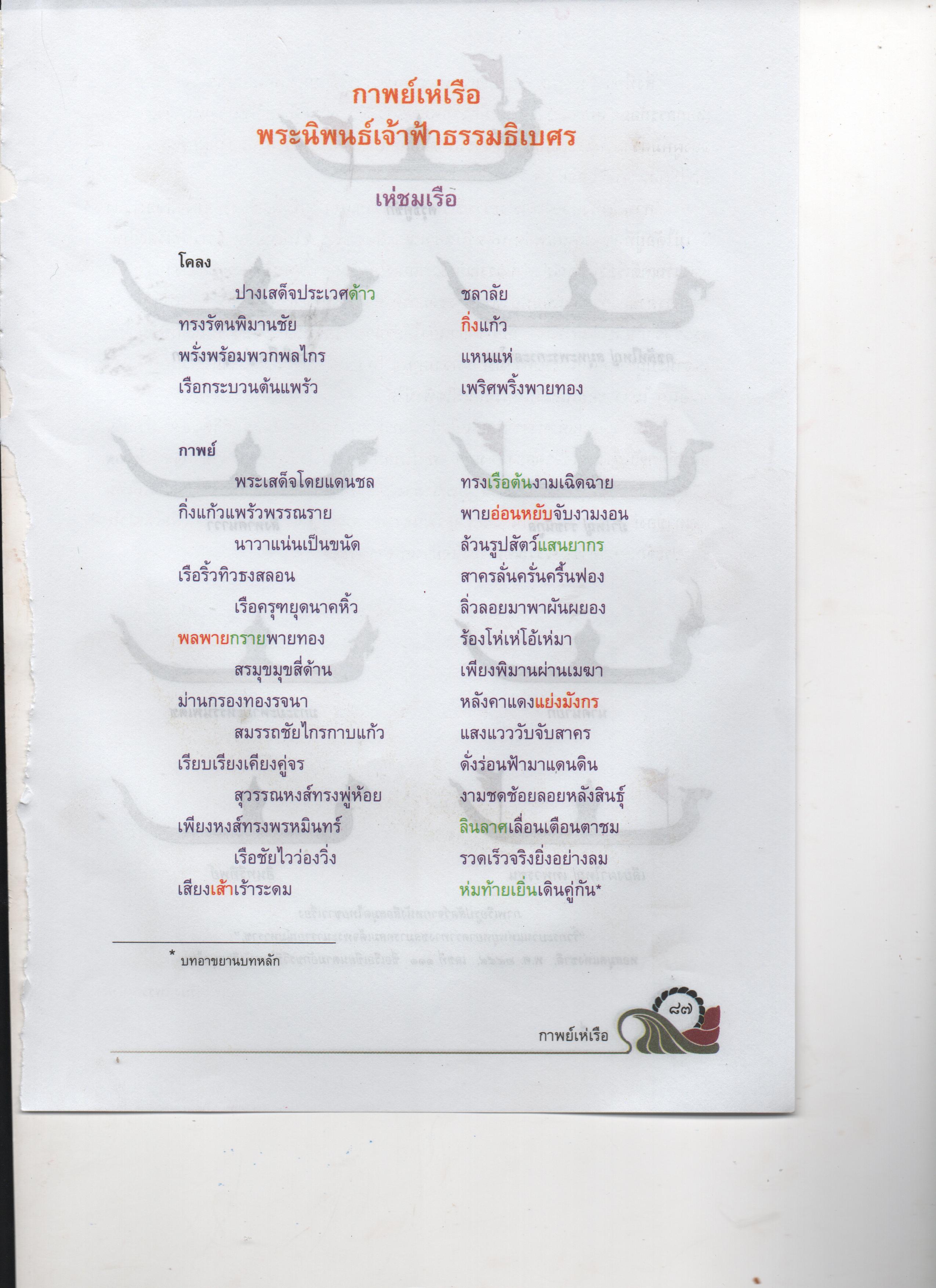 สังเกต
เห็นอะไร
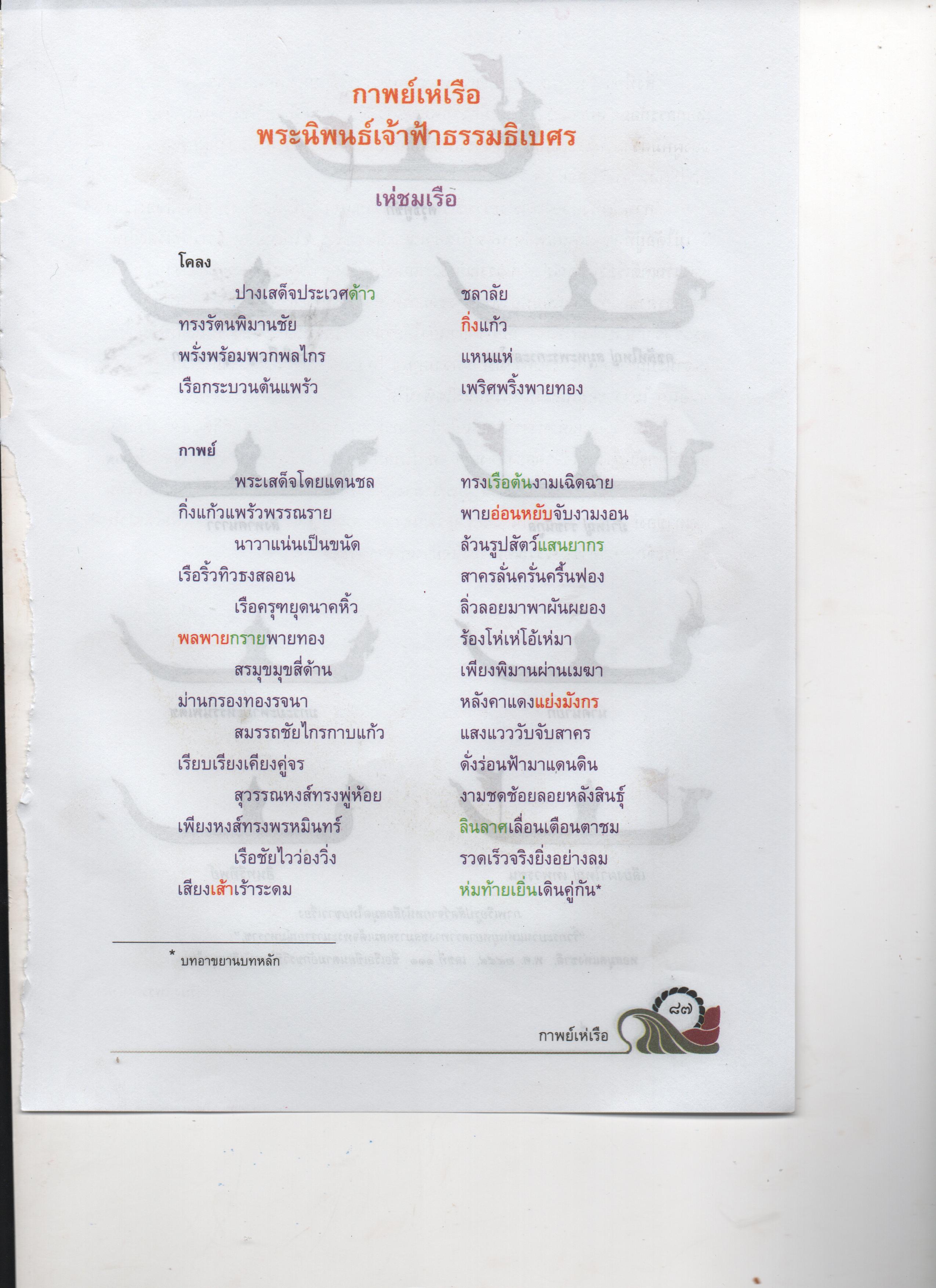 กาพย์บทแรกจะเลียนแบบโคลง
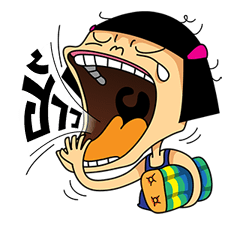 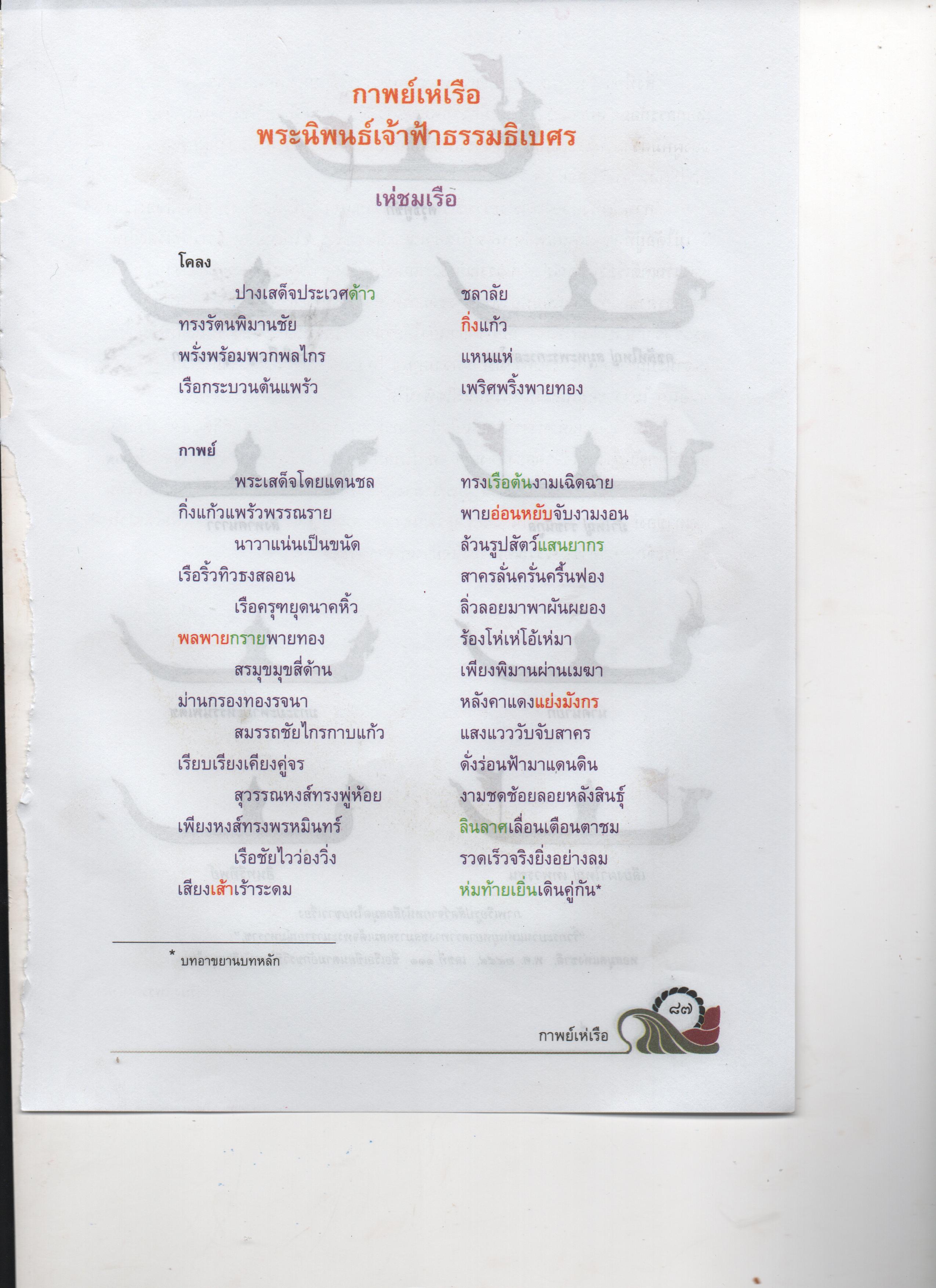 เรือพระที่นั่งแบบโบราณ
ชื่อเรือ
มีอะไรบ้าง
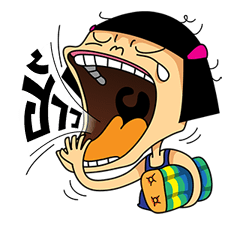 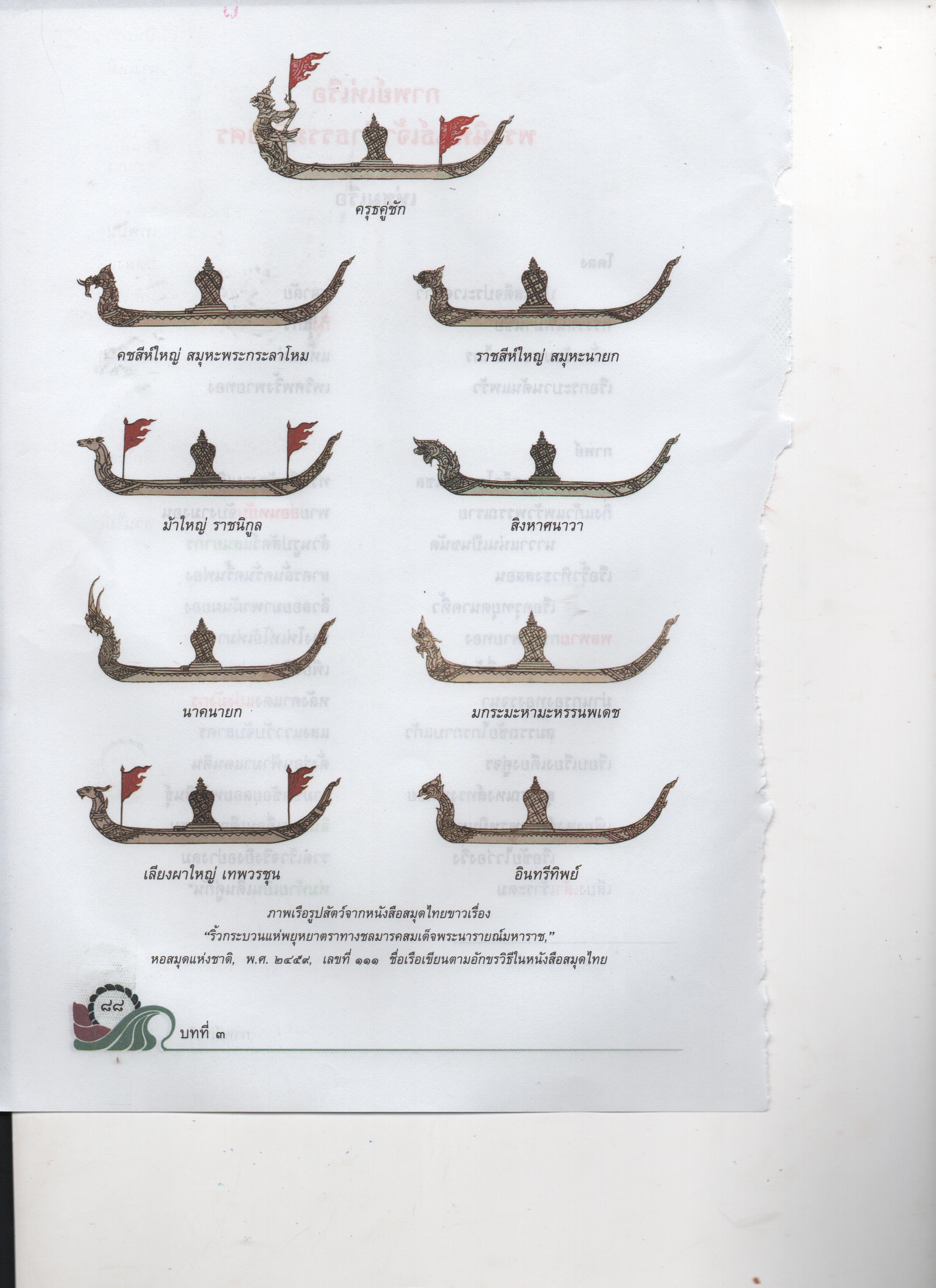 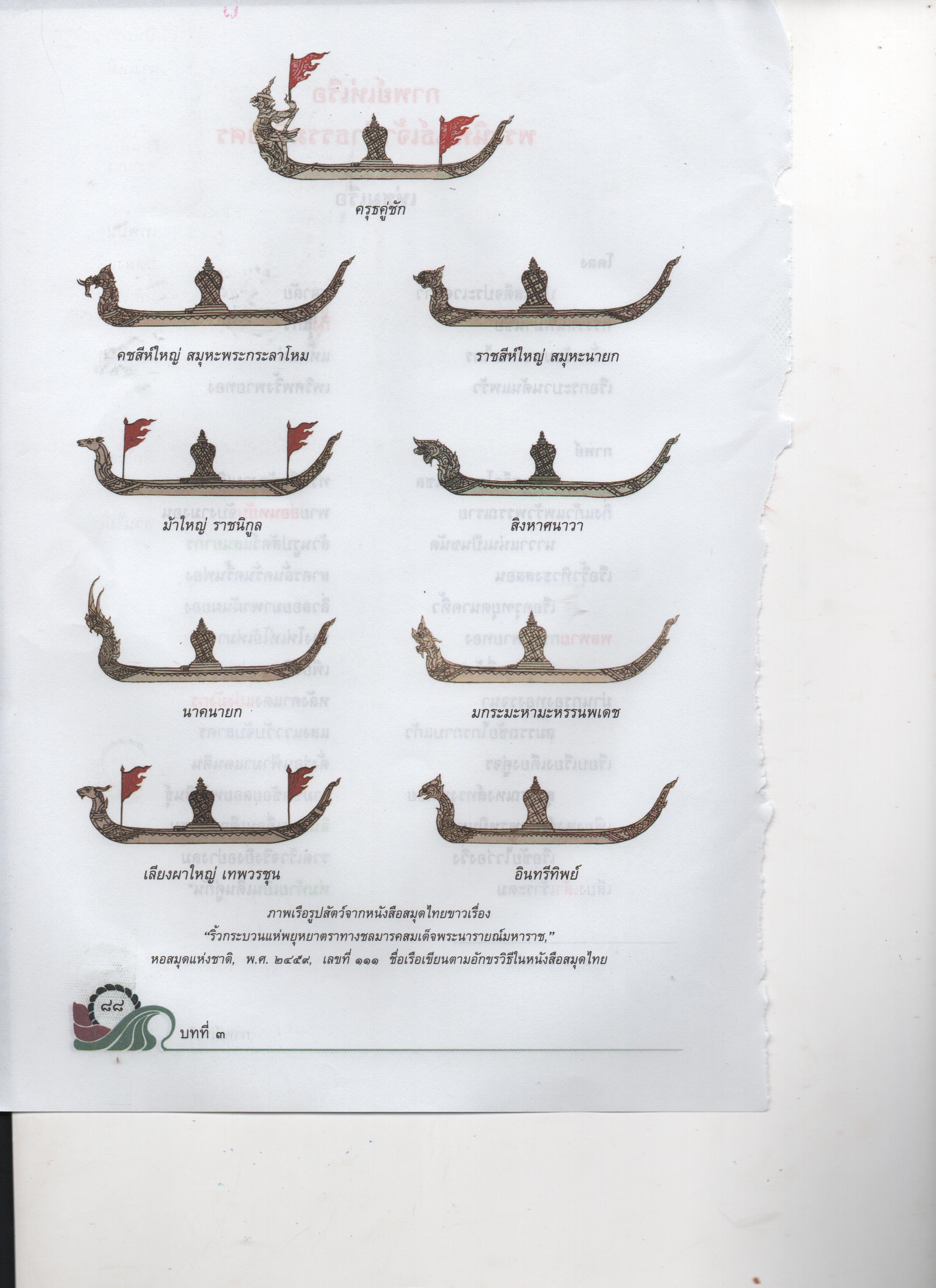 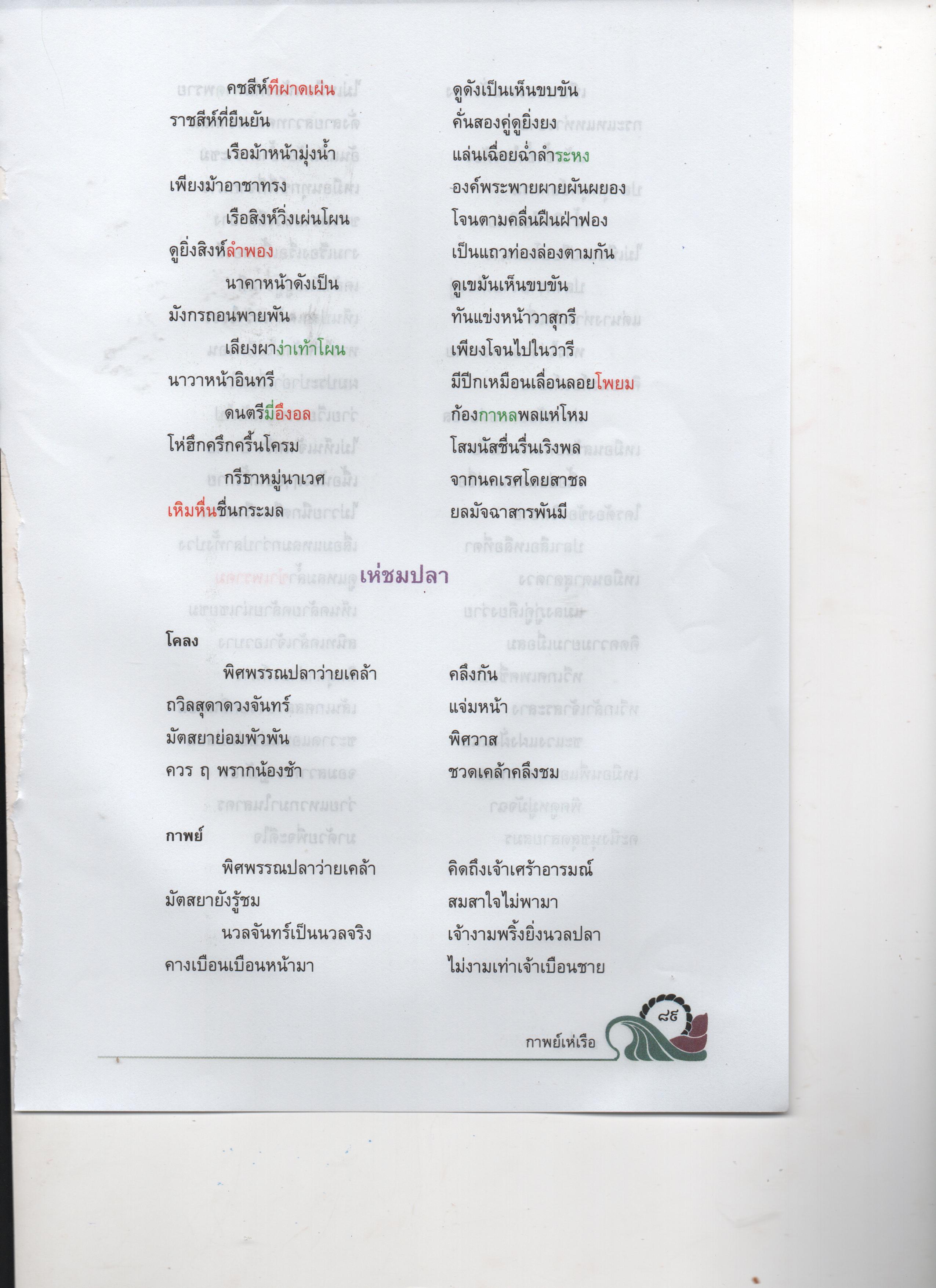 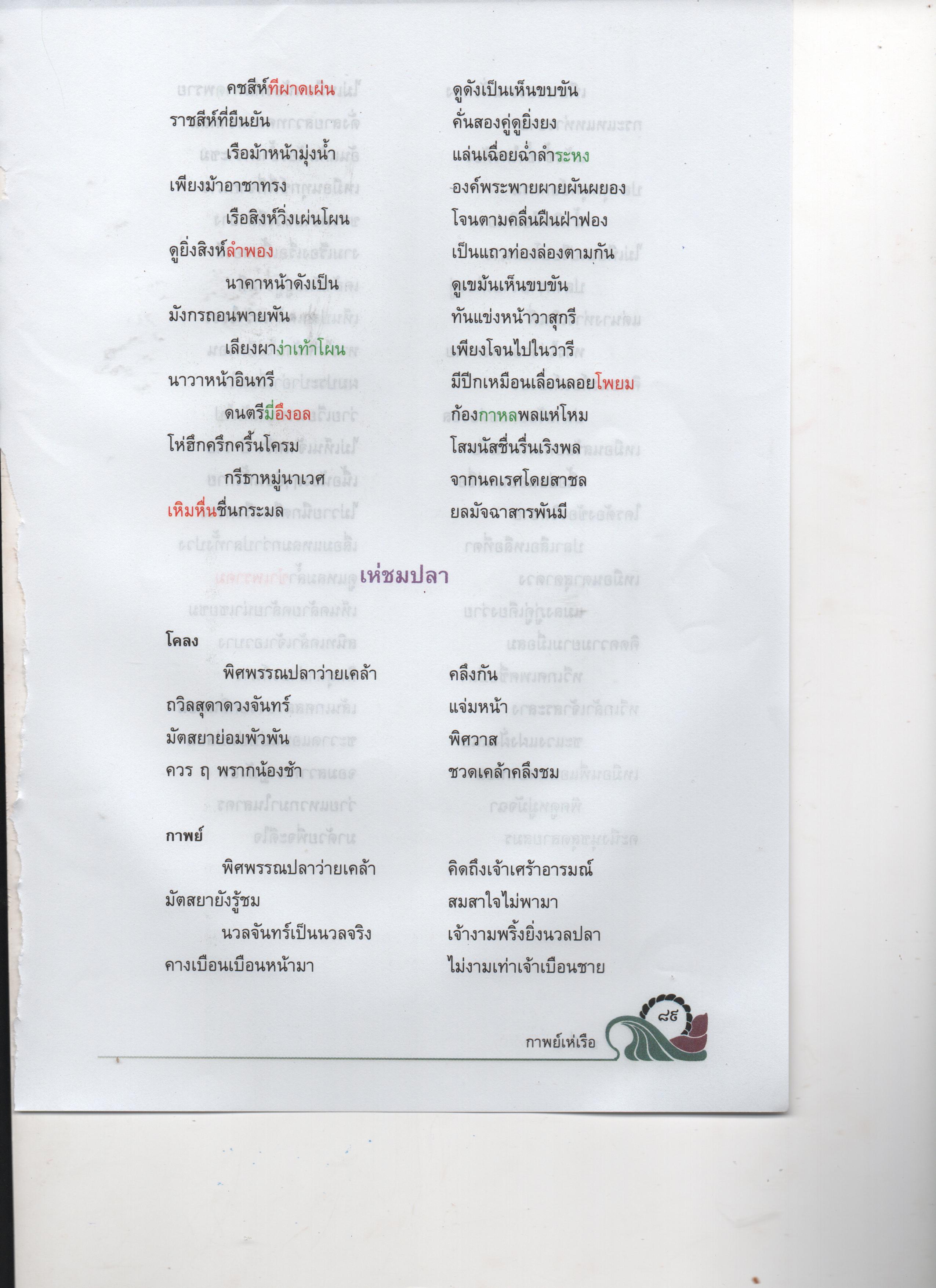 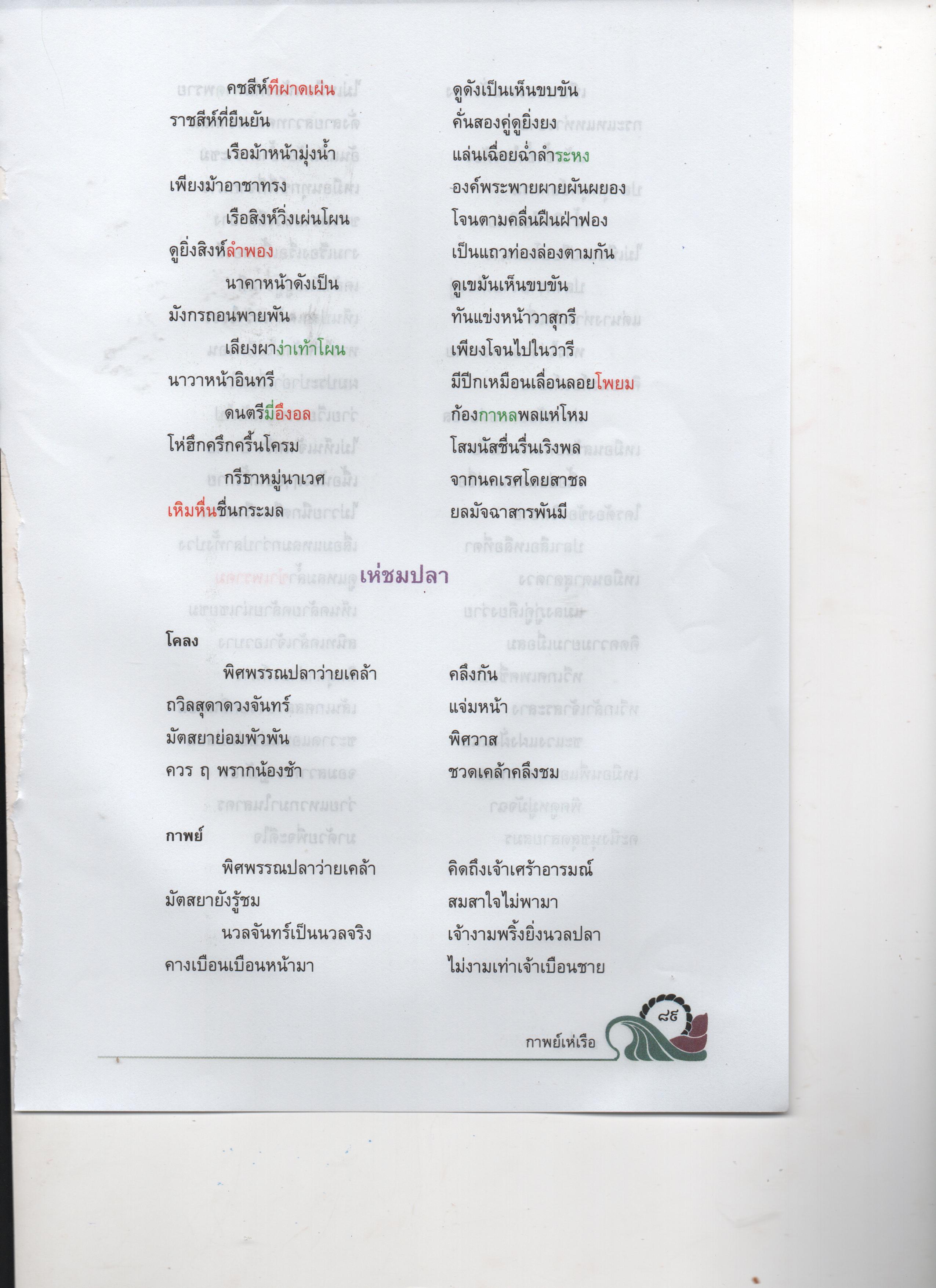 มีอุปมาโวหาร ที่ใดบ้าง
อุปมาโวหาร คือ การเปรียบเทียบ ด้วยคำที่แปลว่าเหมือน (เหมือน  ดุจ ประดุจ ดั่ง ดุจดั่ง  ประดั่ง เพียง  ราว  ราวกับ  เสมือน  เท่า  คล้าย)
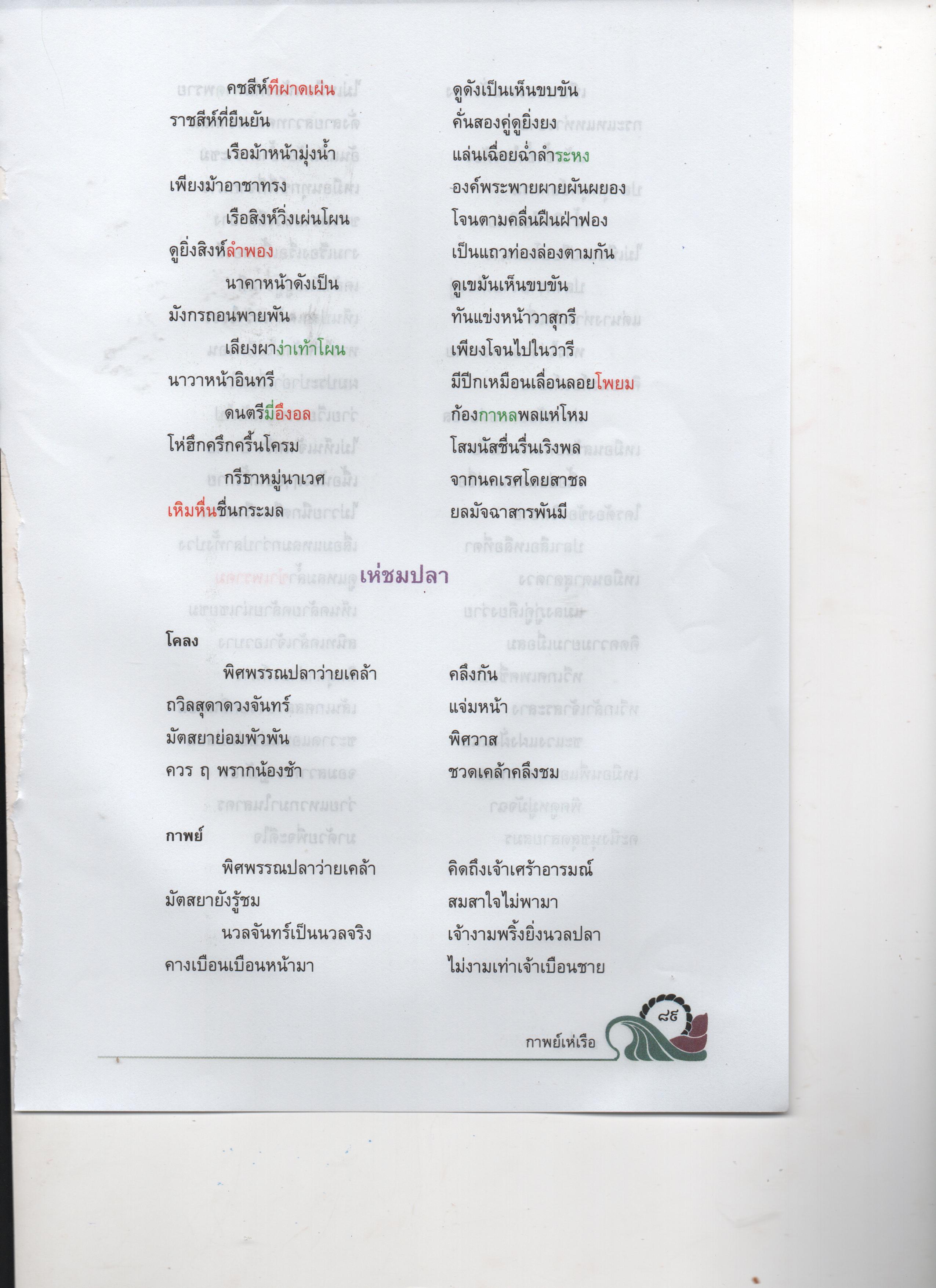 กวีจะเปรียบเทียบ
สิ่งใดกับอะไร
ตอบ
สิ่งที่พบ 
= 
คนรัก/คิดถึงคนรัก
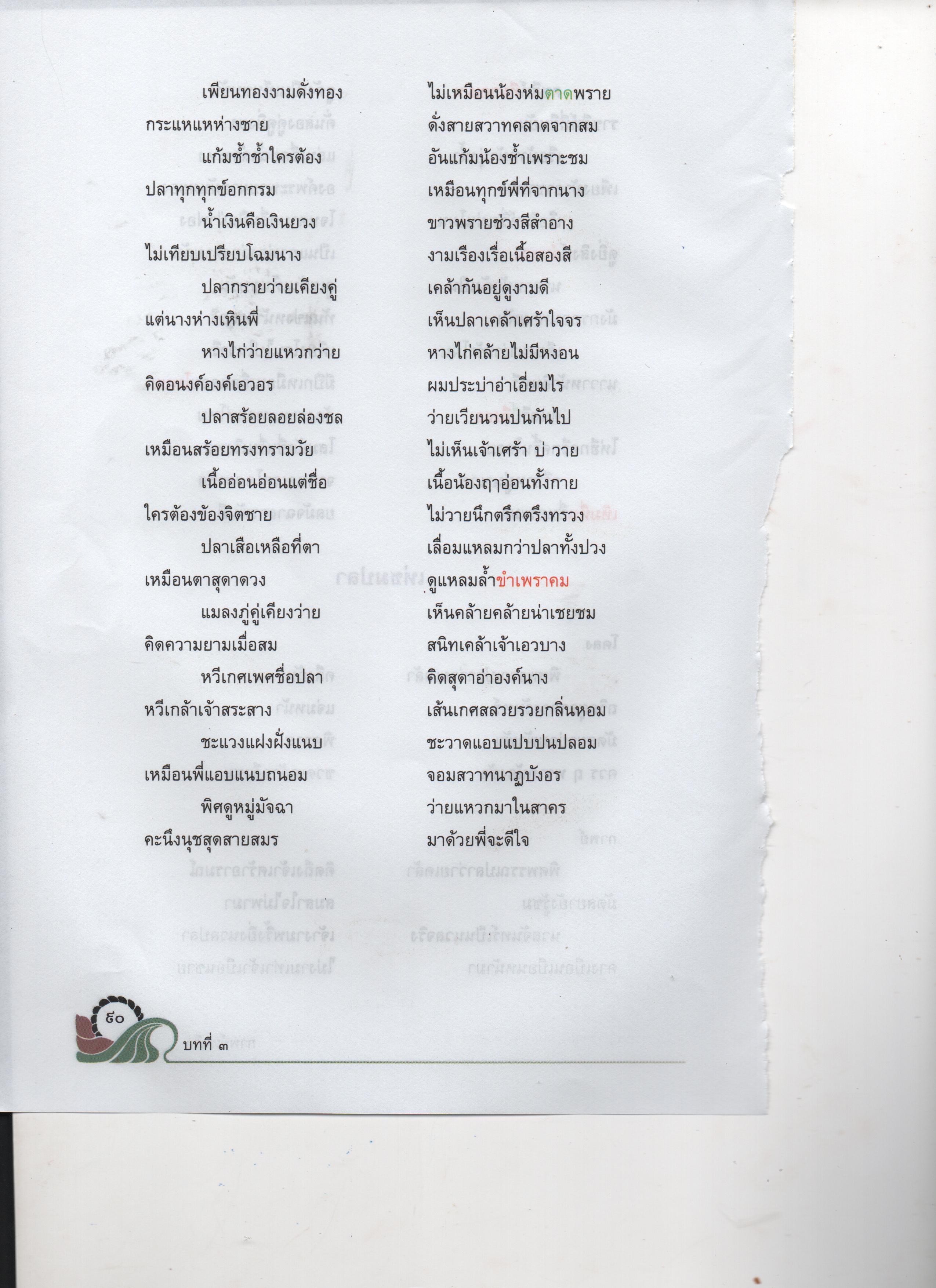 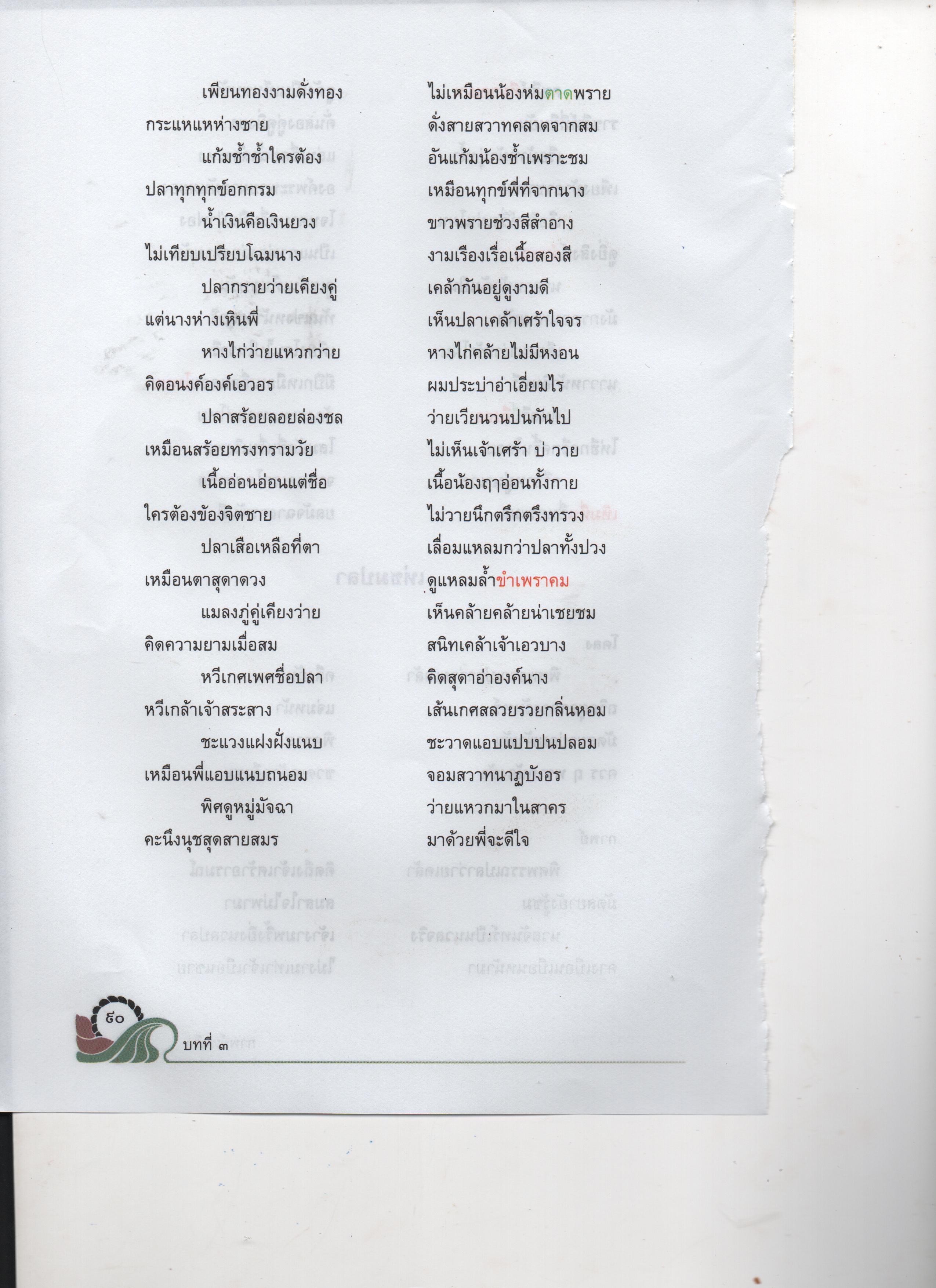 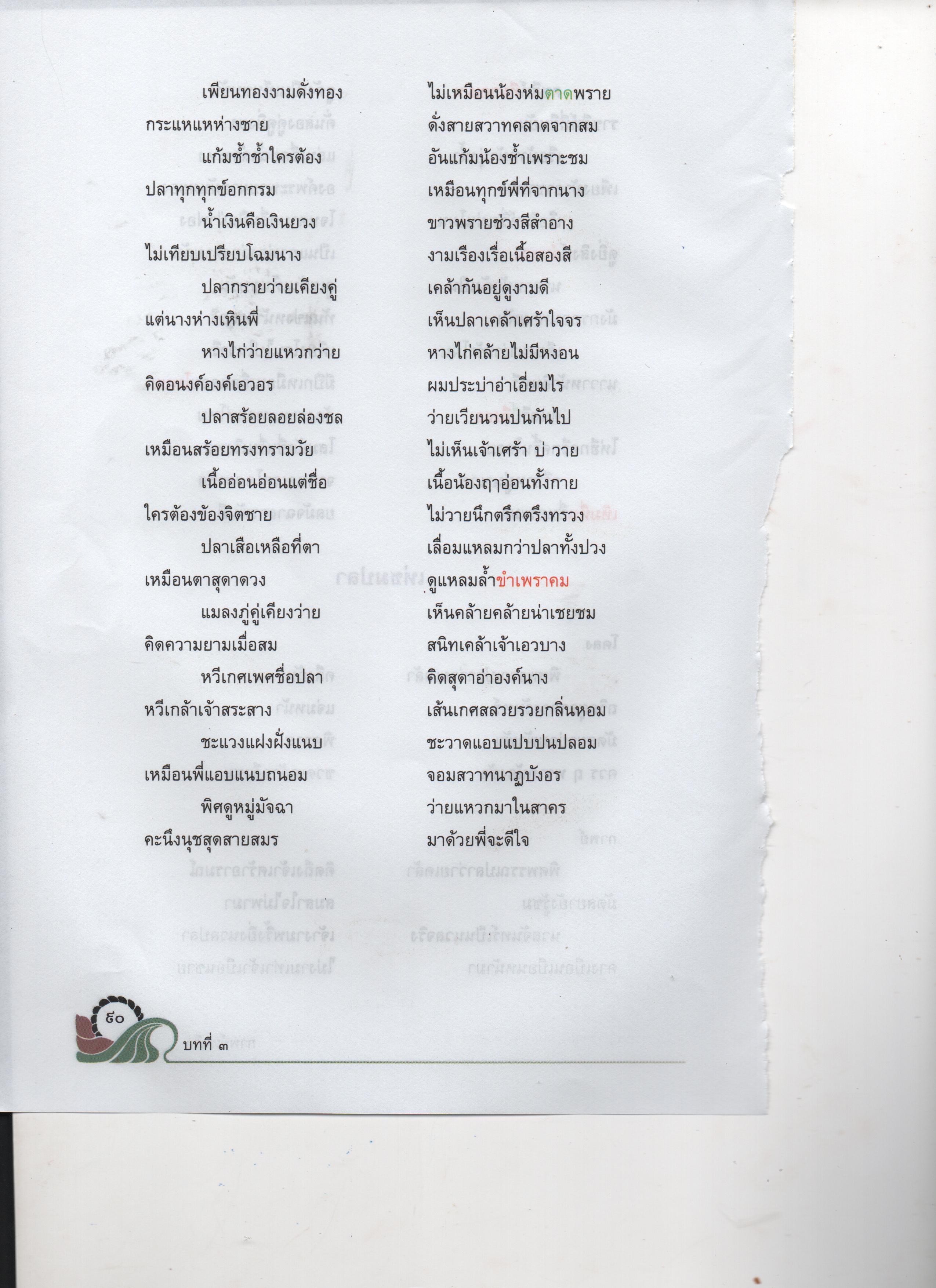 มาดูชื่อปลา
ว่ามีปลาอะไรบ้าง
กวีพรรณาธรรมชาติผสานกับอารมณ์ความรู้สึกของกวีที่แสดงความรักความอาลัยคนรัก  ปลานานาชนิดสัมพันธ์กับความงาม กิริยาท่าทาง การแต่งกายของนาง ความรู้สึกของกวีที่มีต่อนาง
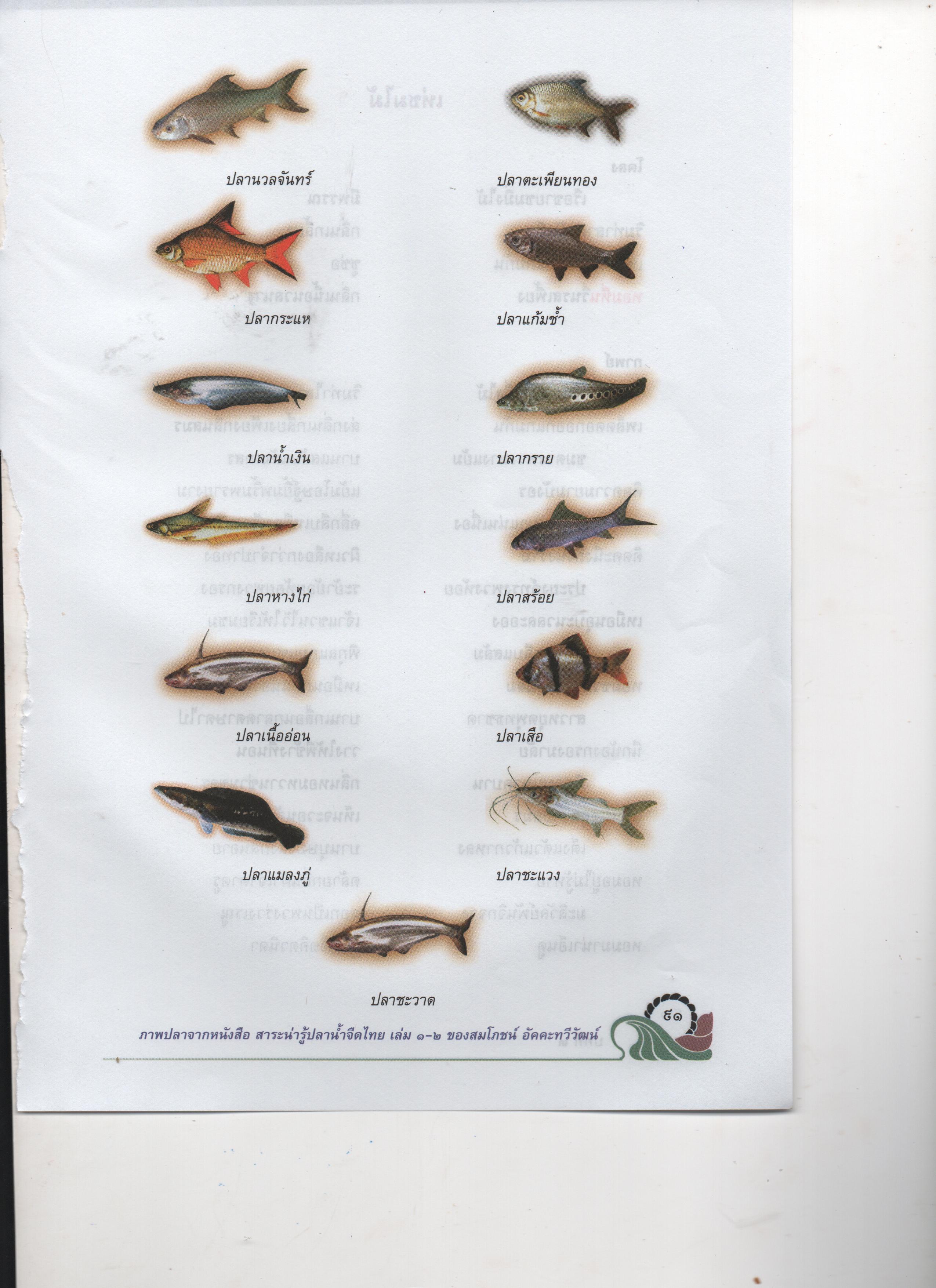 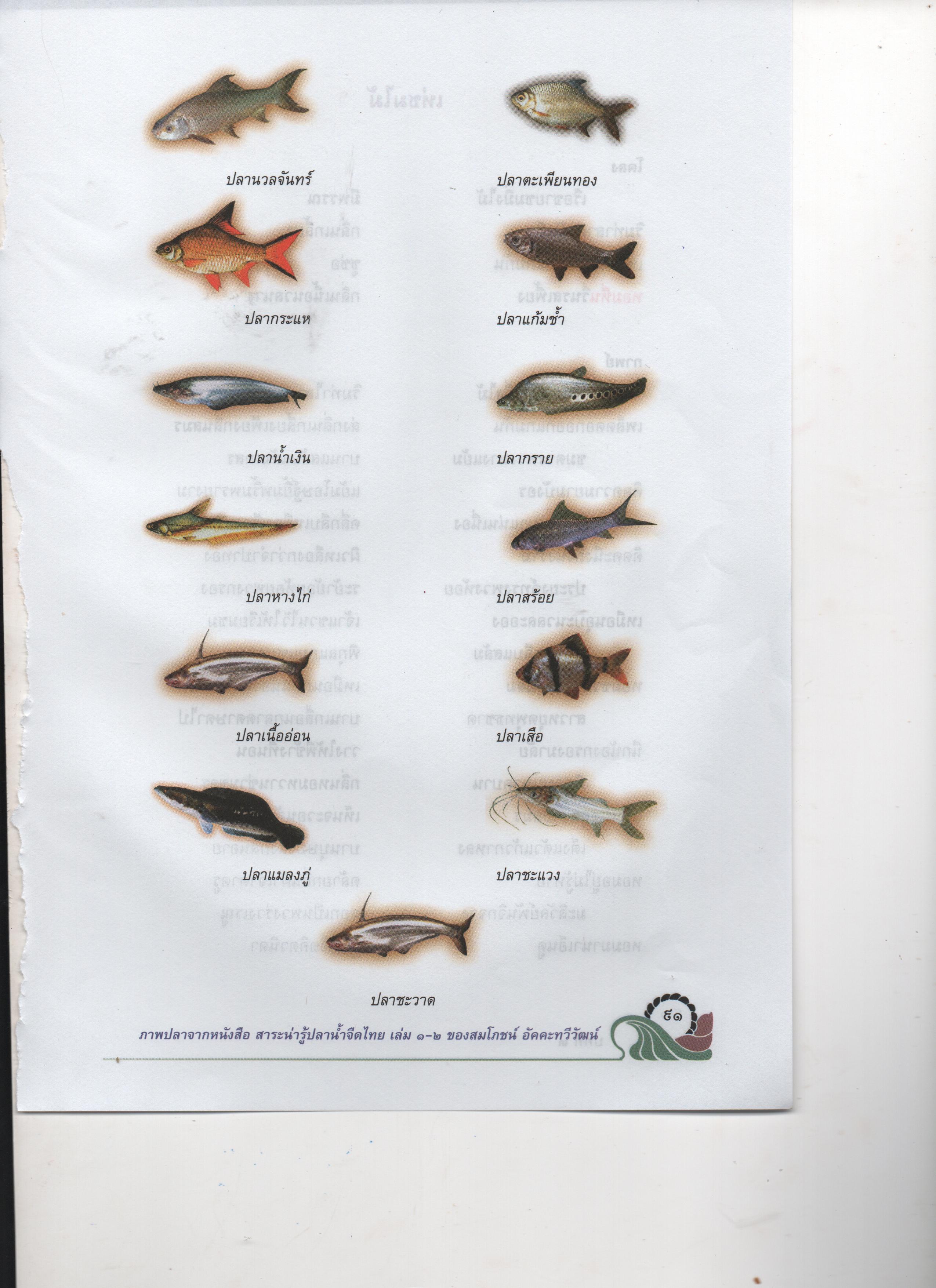 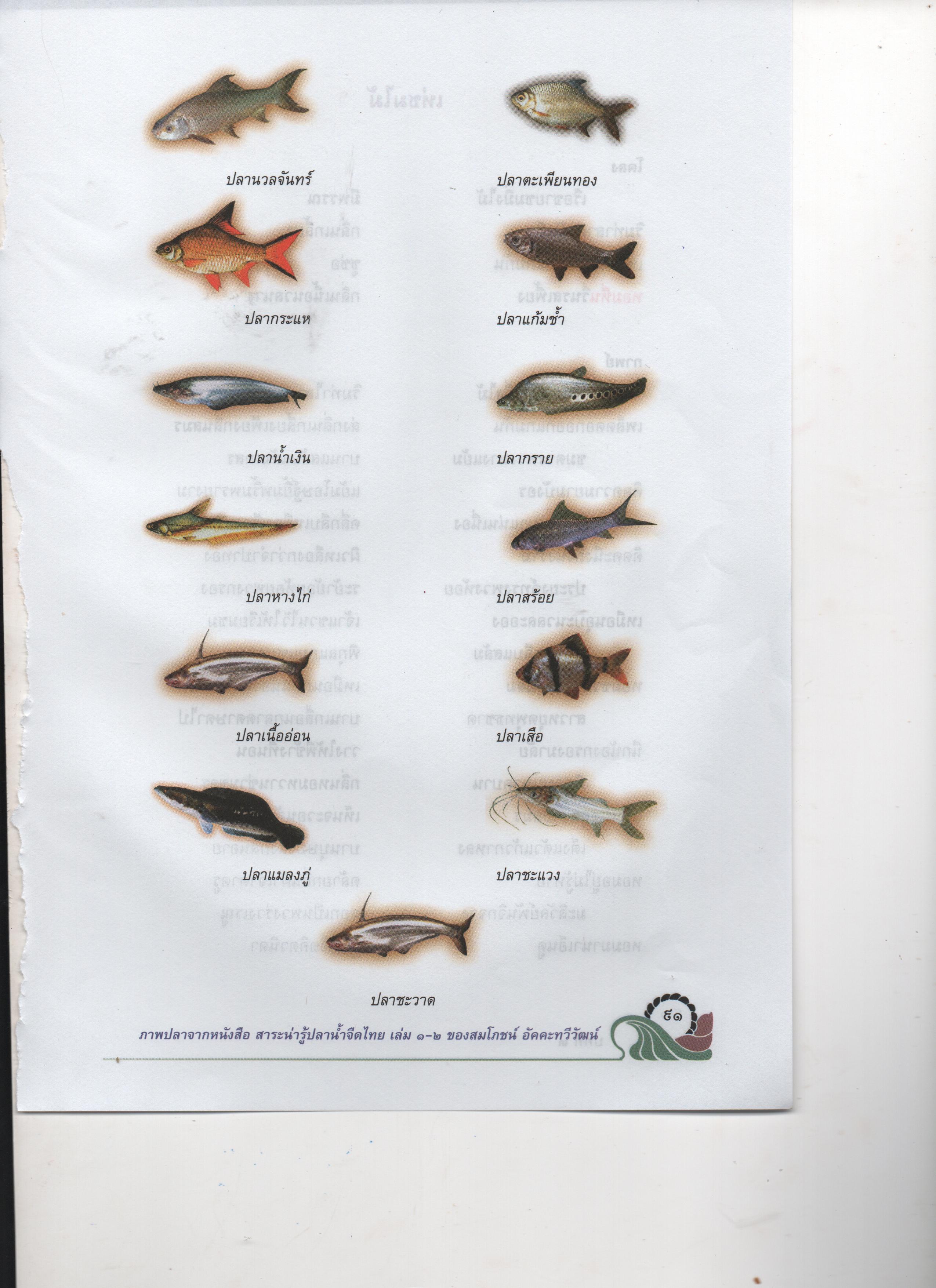 ทอดกรอบอร่อย
ลาบแซบ
ปลาสะแงง
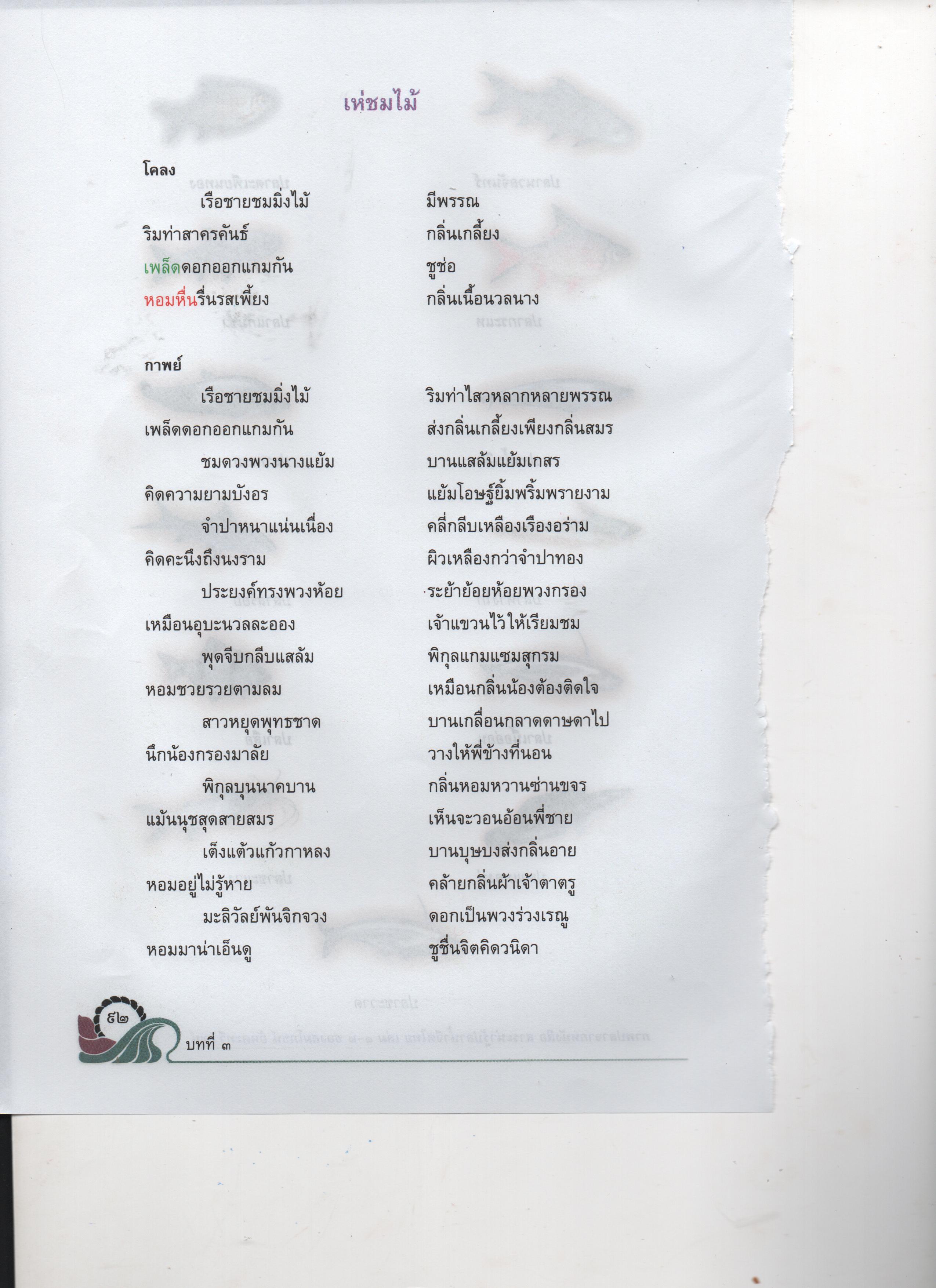 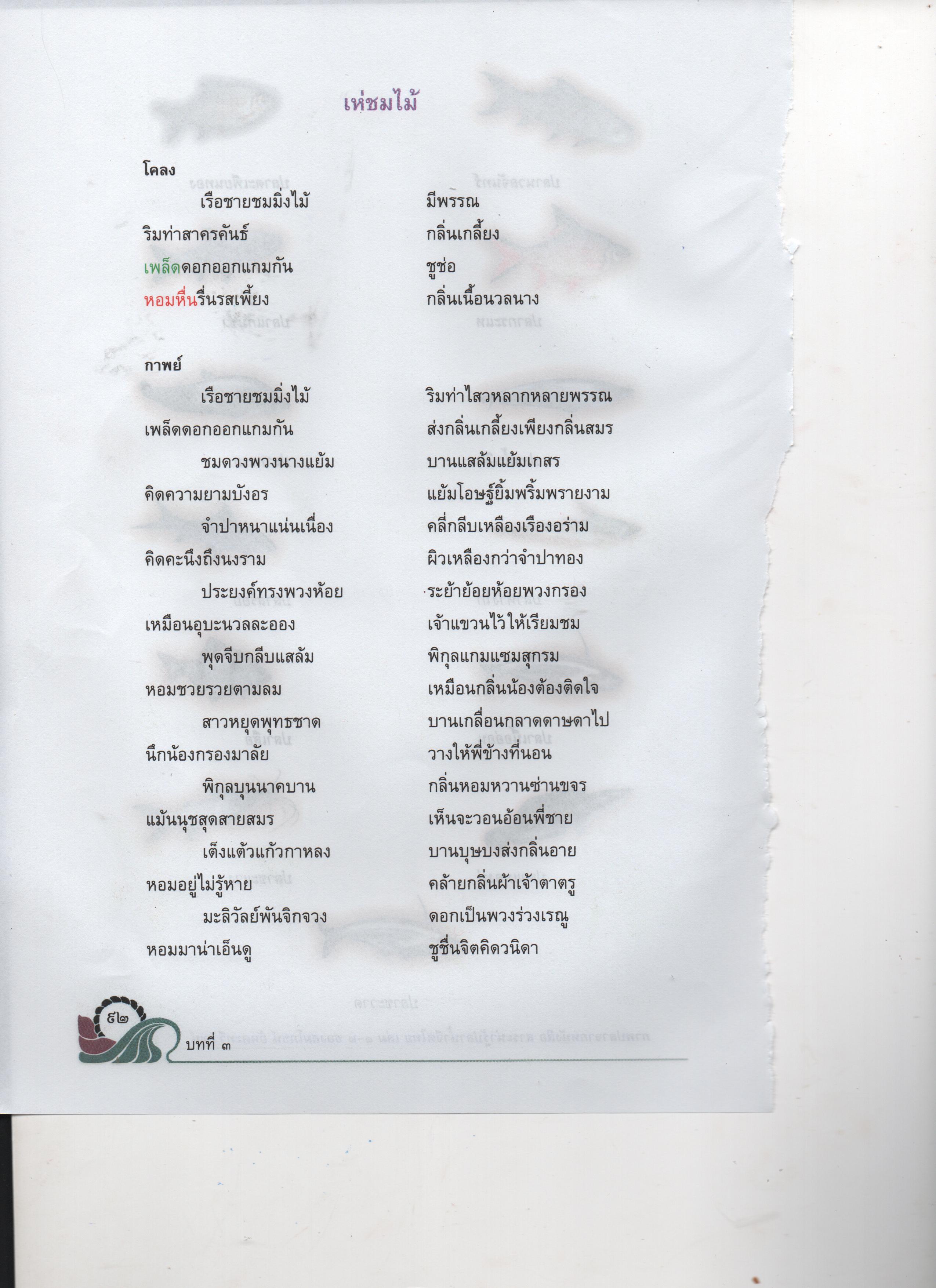 ต้นไม้/ดอกไม้
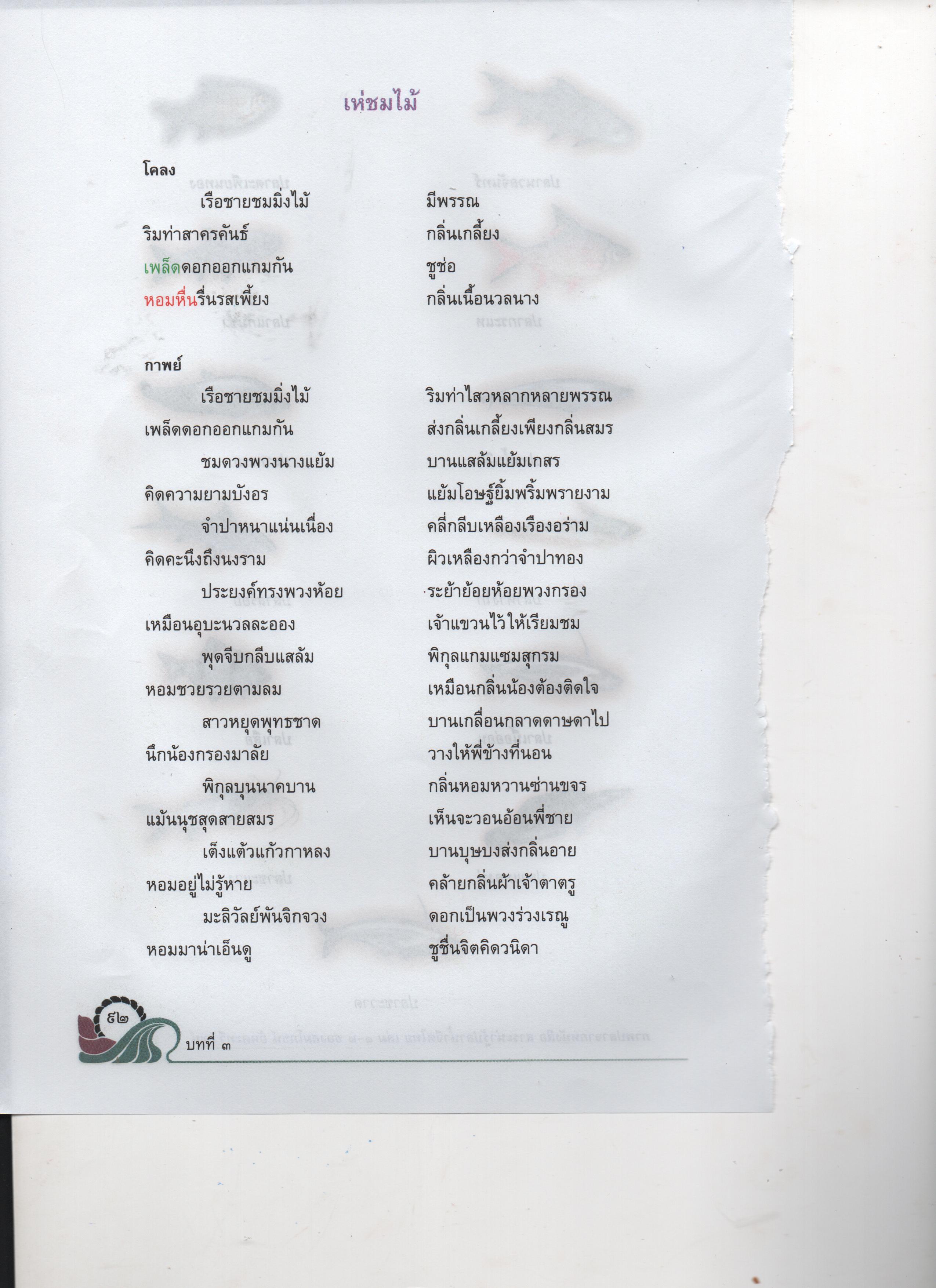 ผลิ
หอมมาก
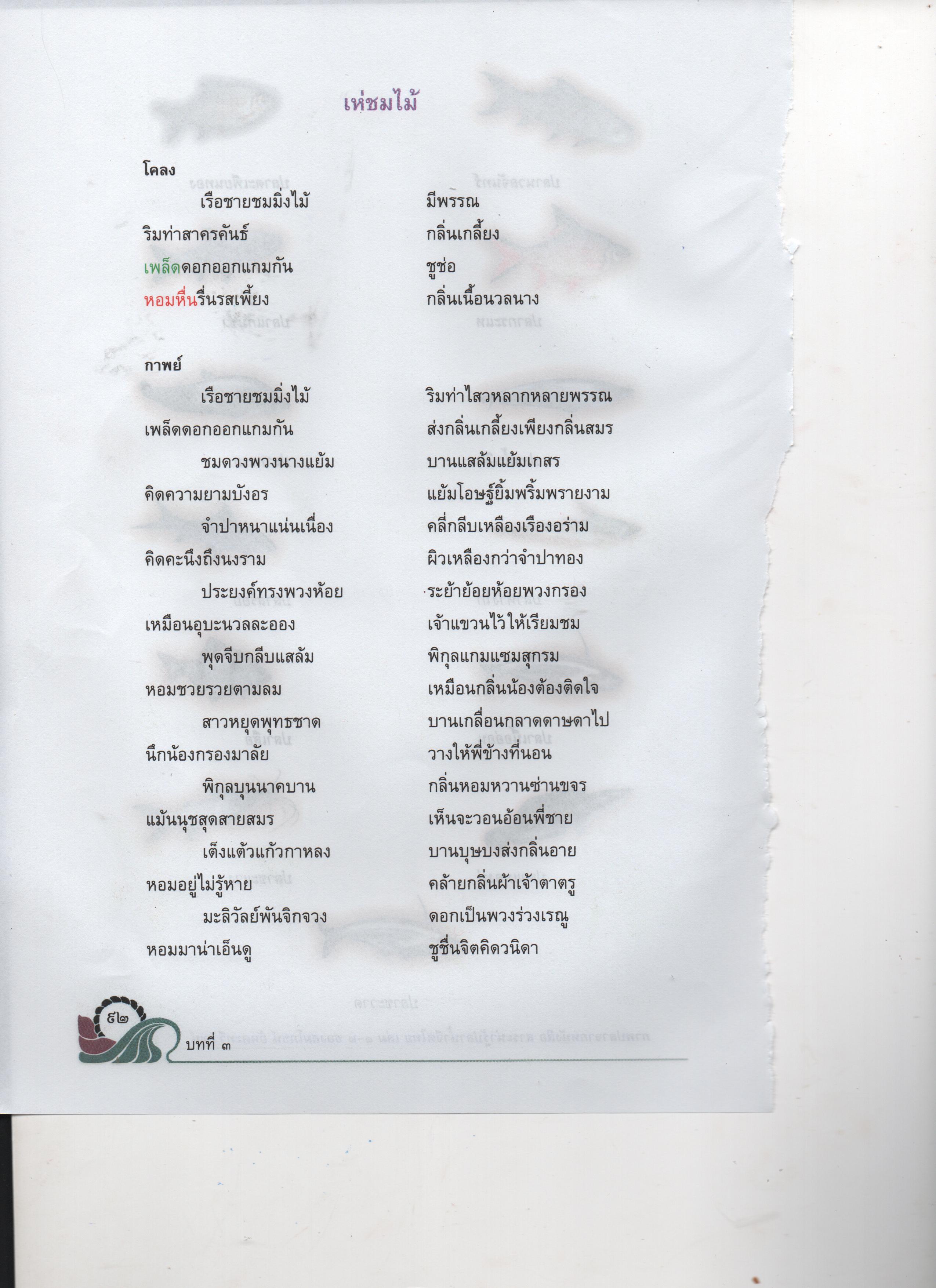 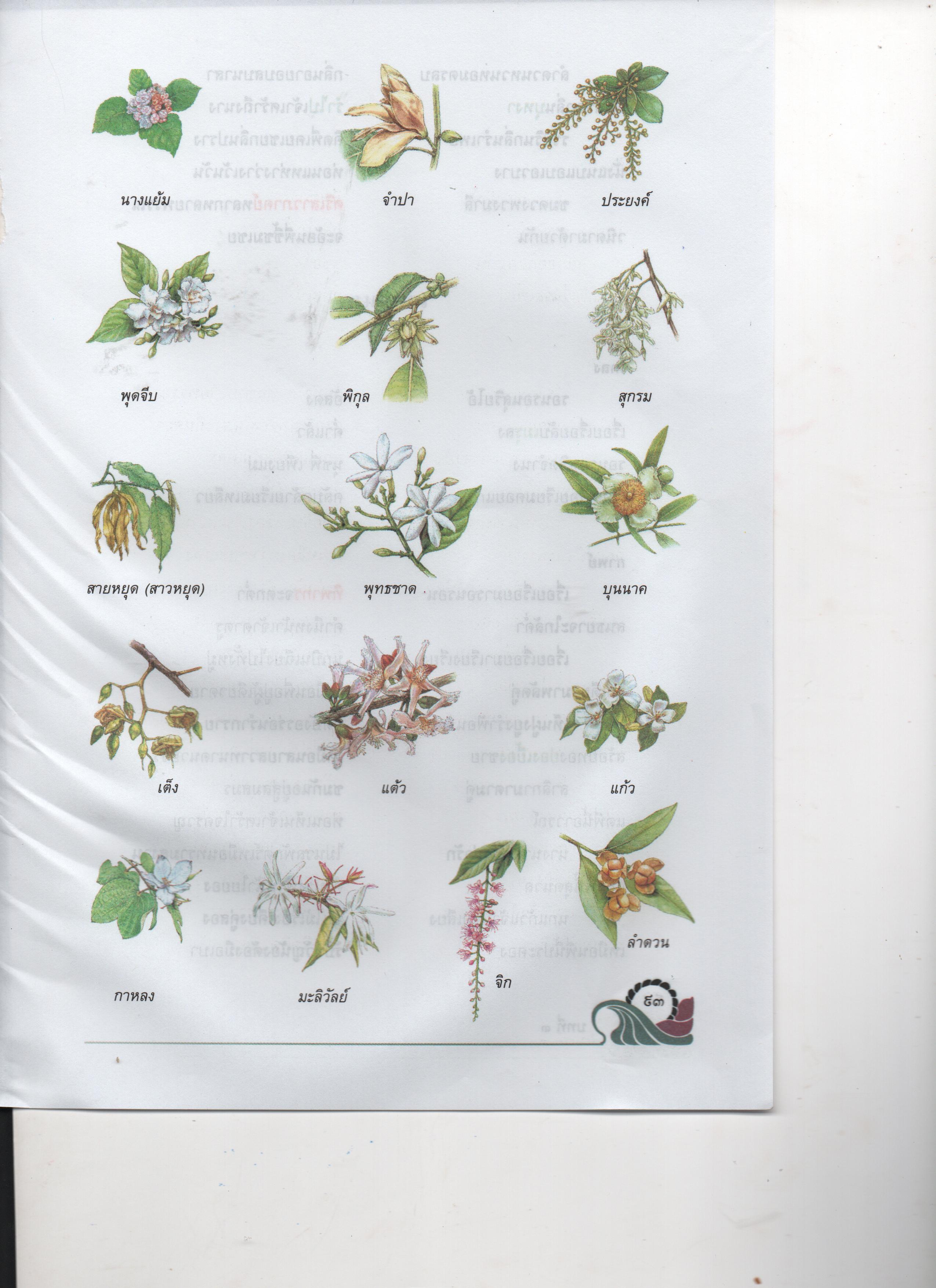 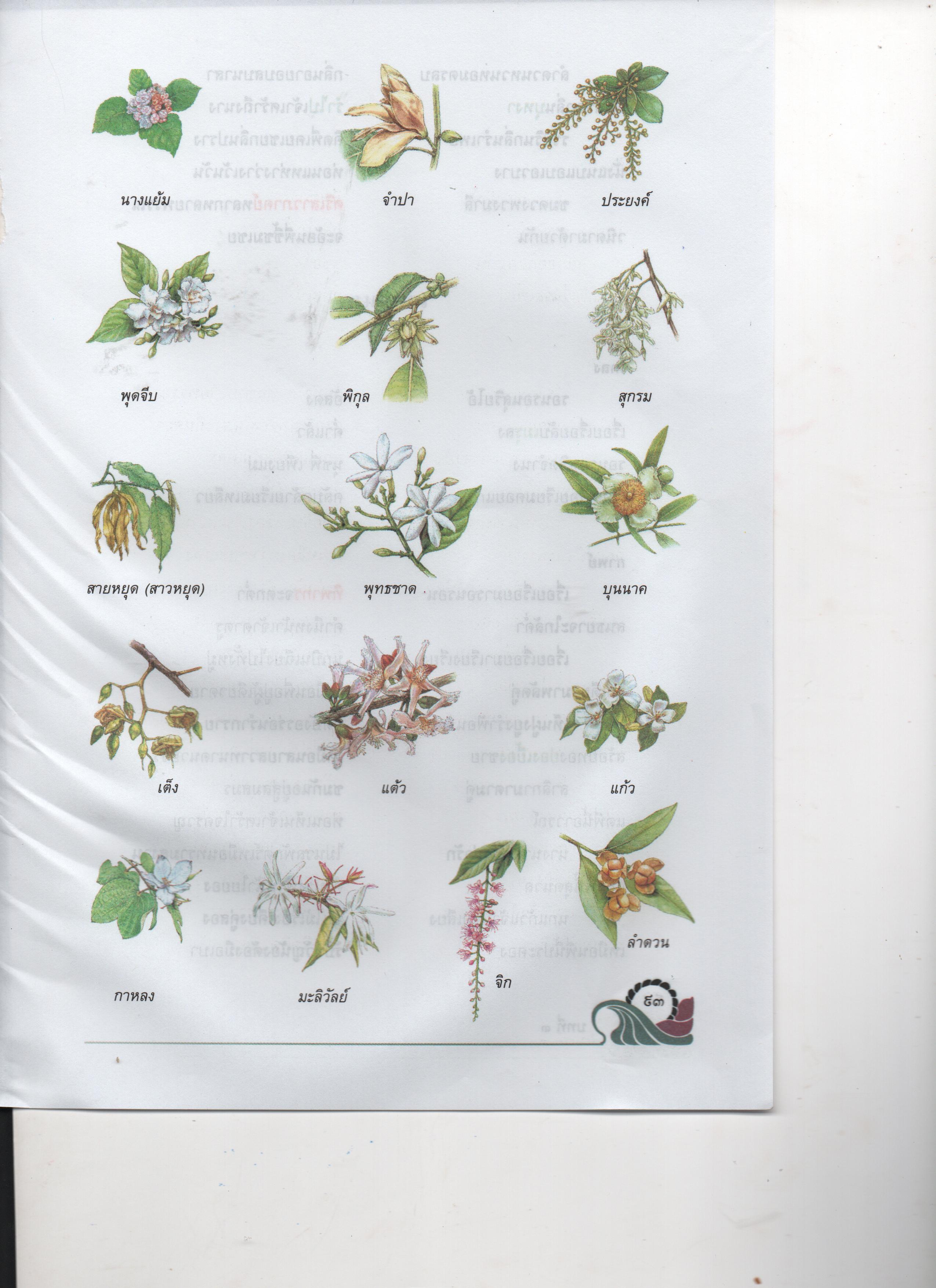 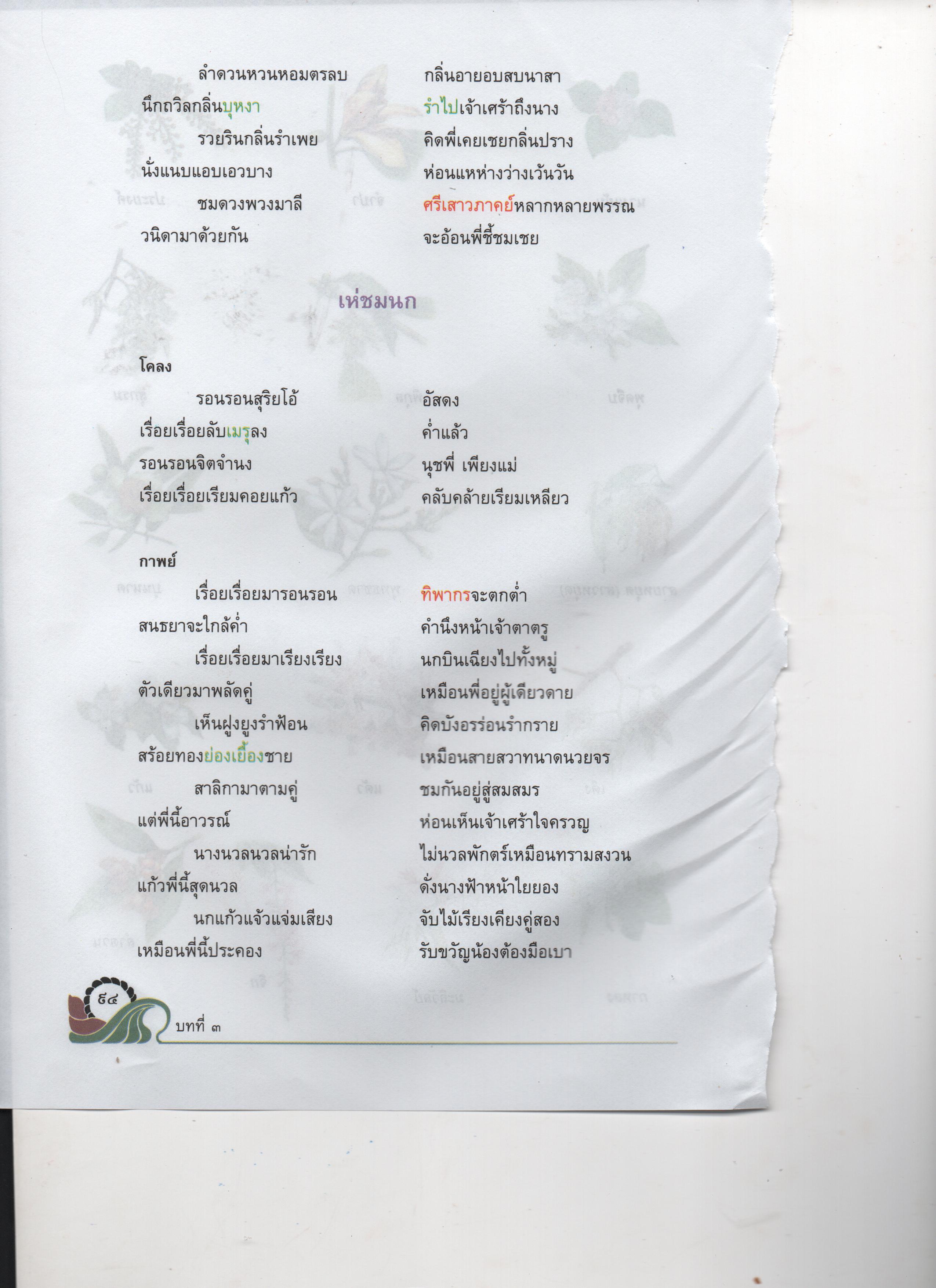 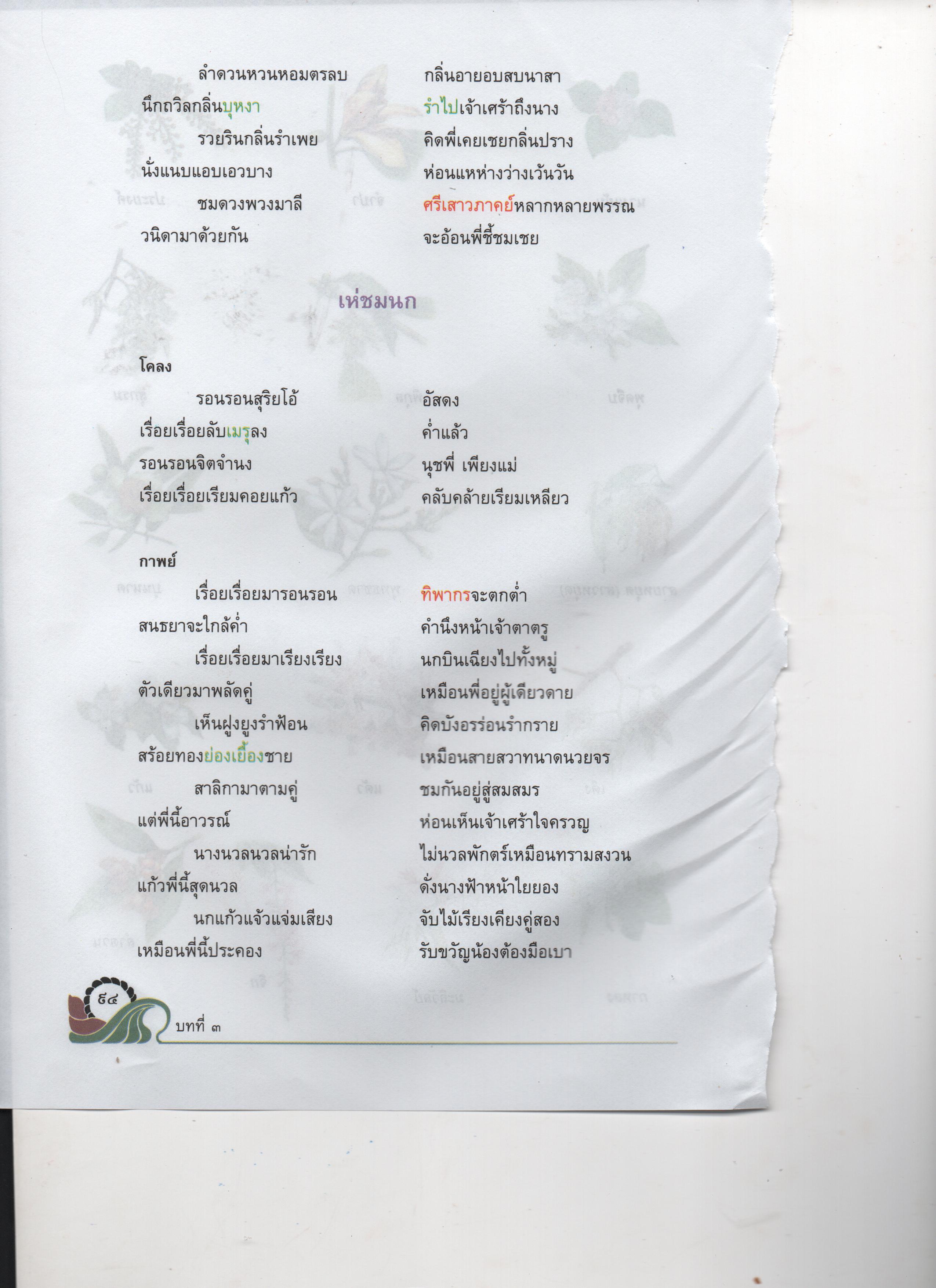 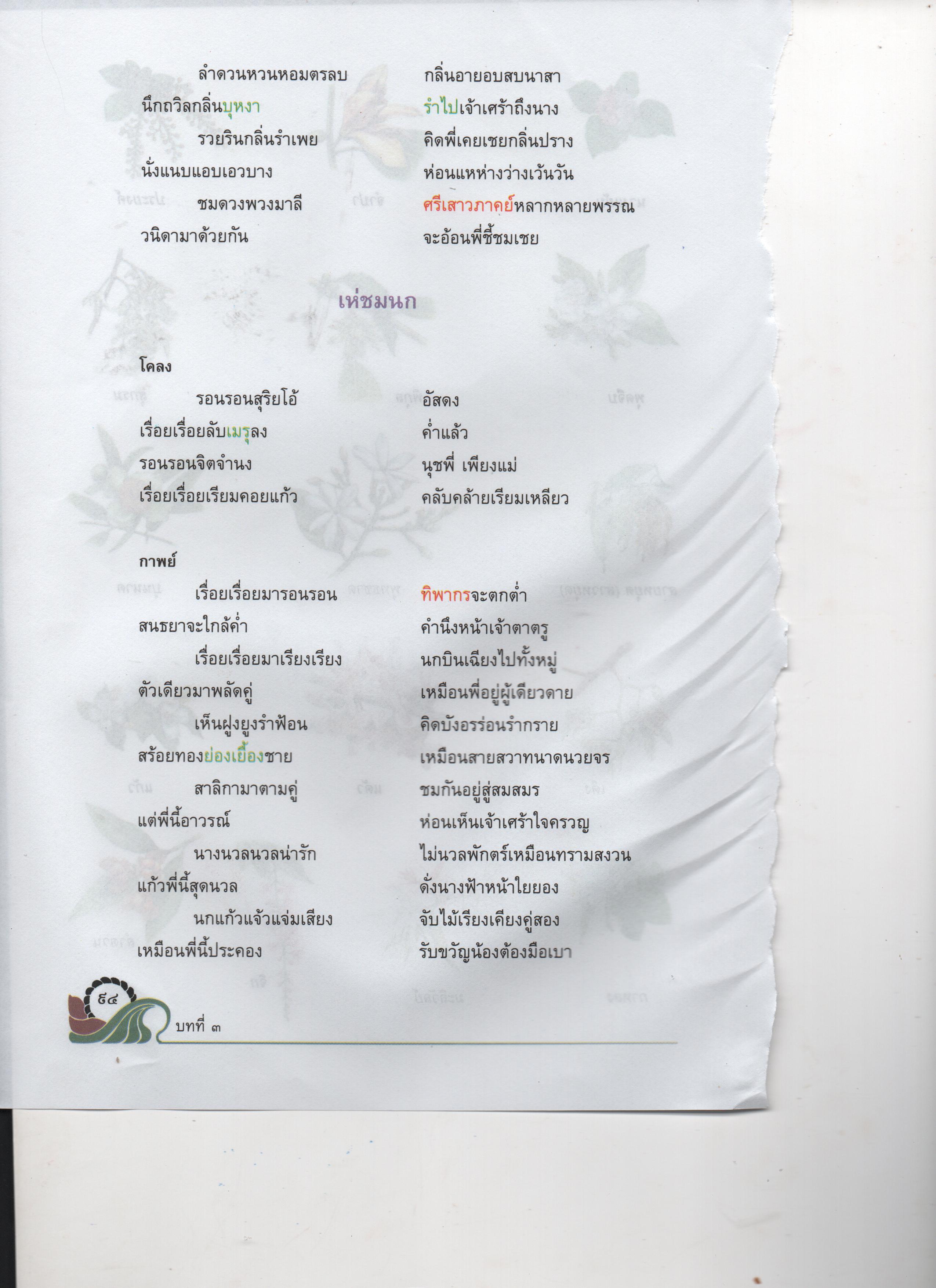 สวยงาม
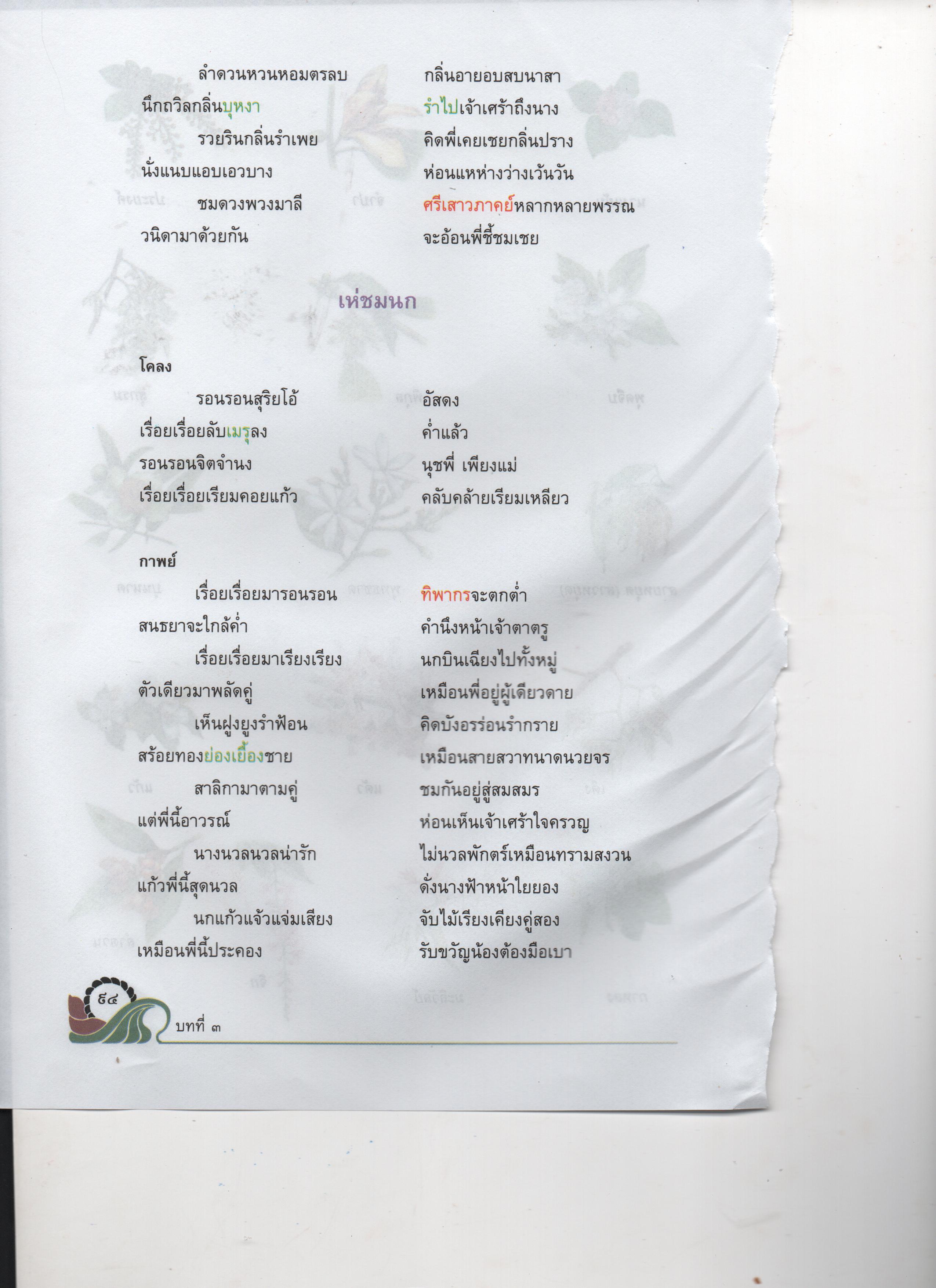 อ่านว่า เมน = ภูเขา
มีนกอะไรบ้าง
ยานีย์ ๑๑
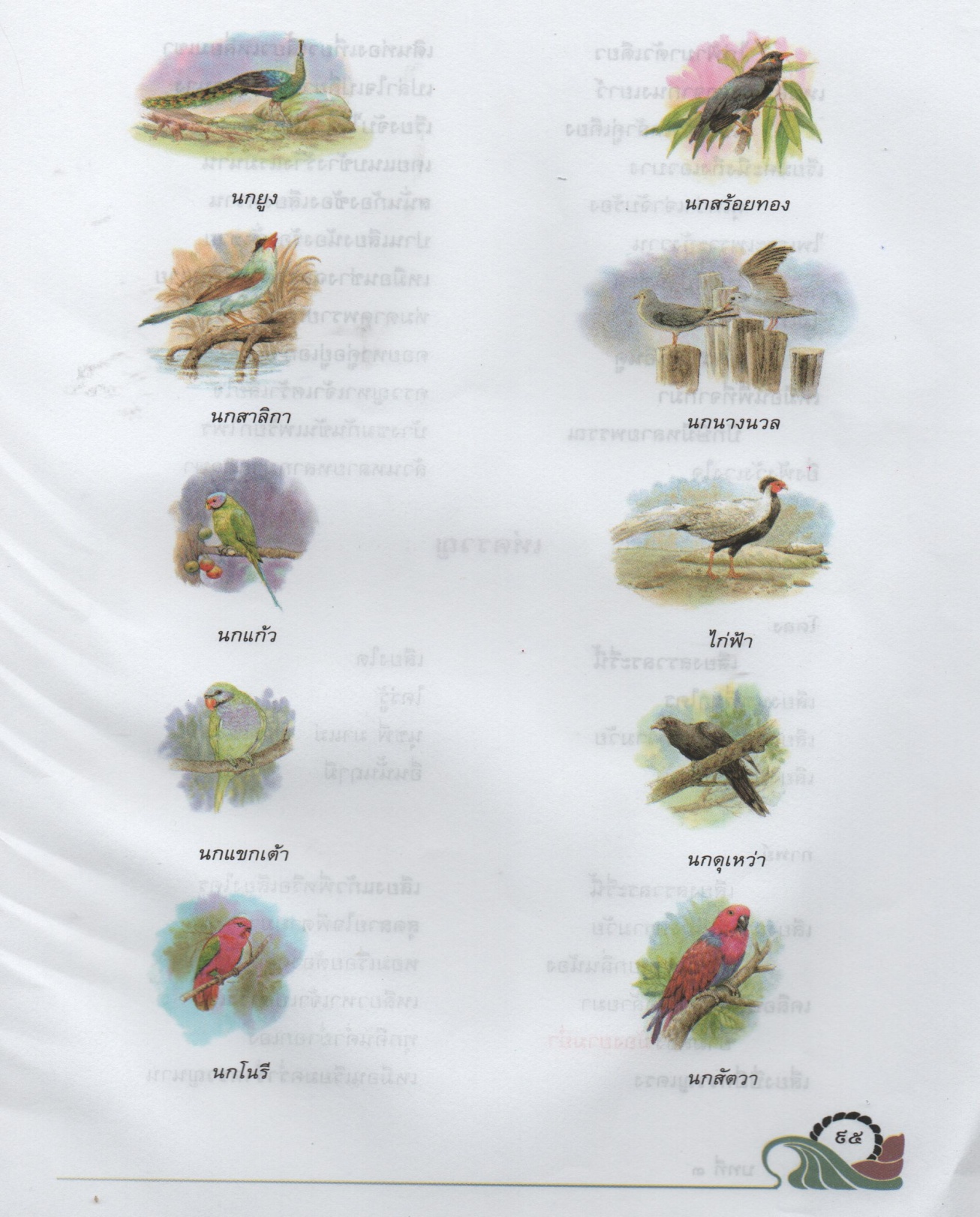 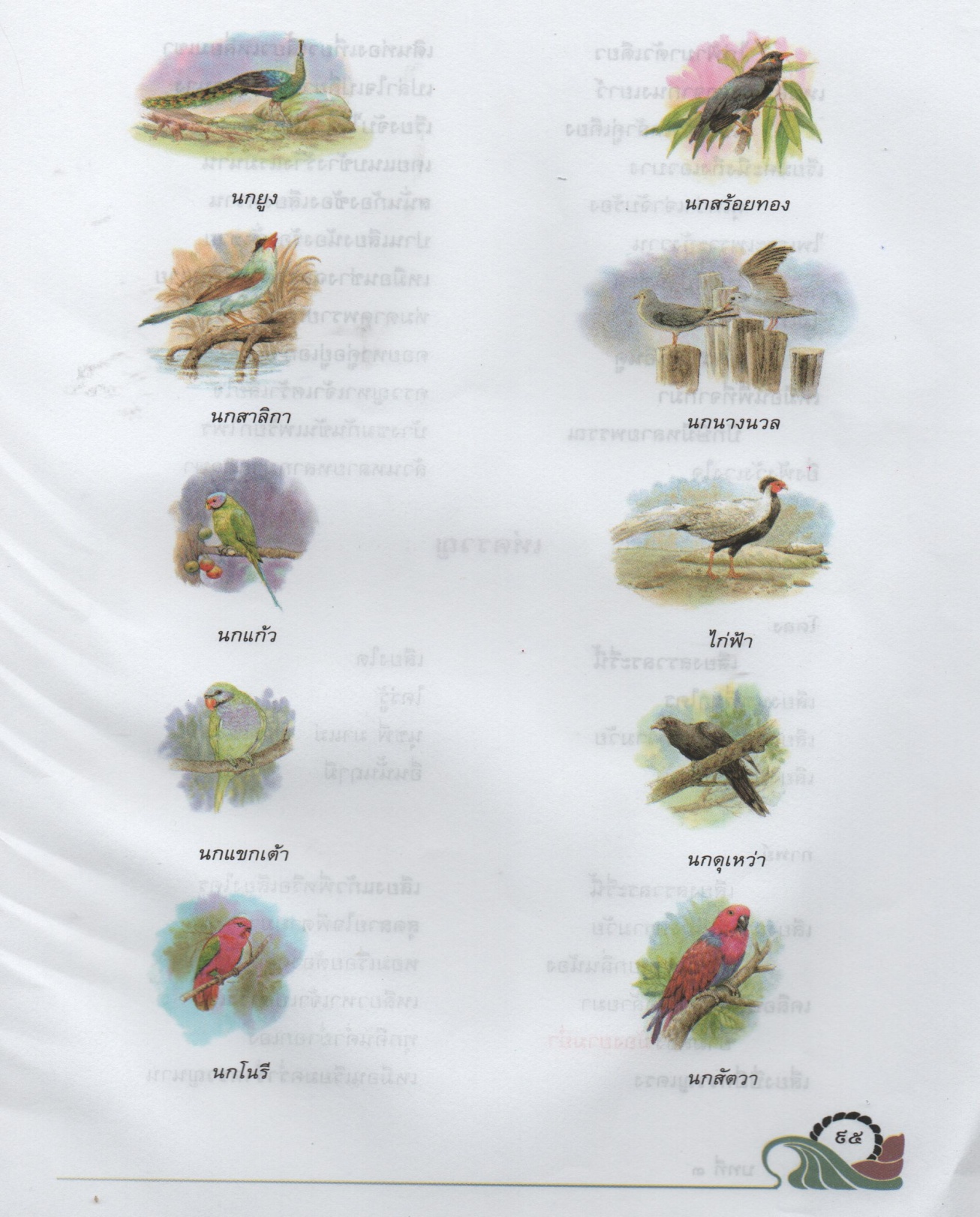 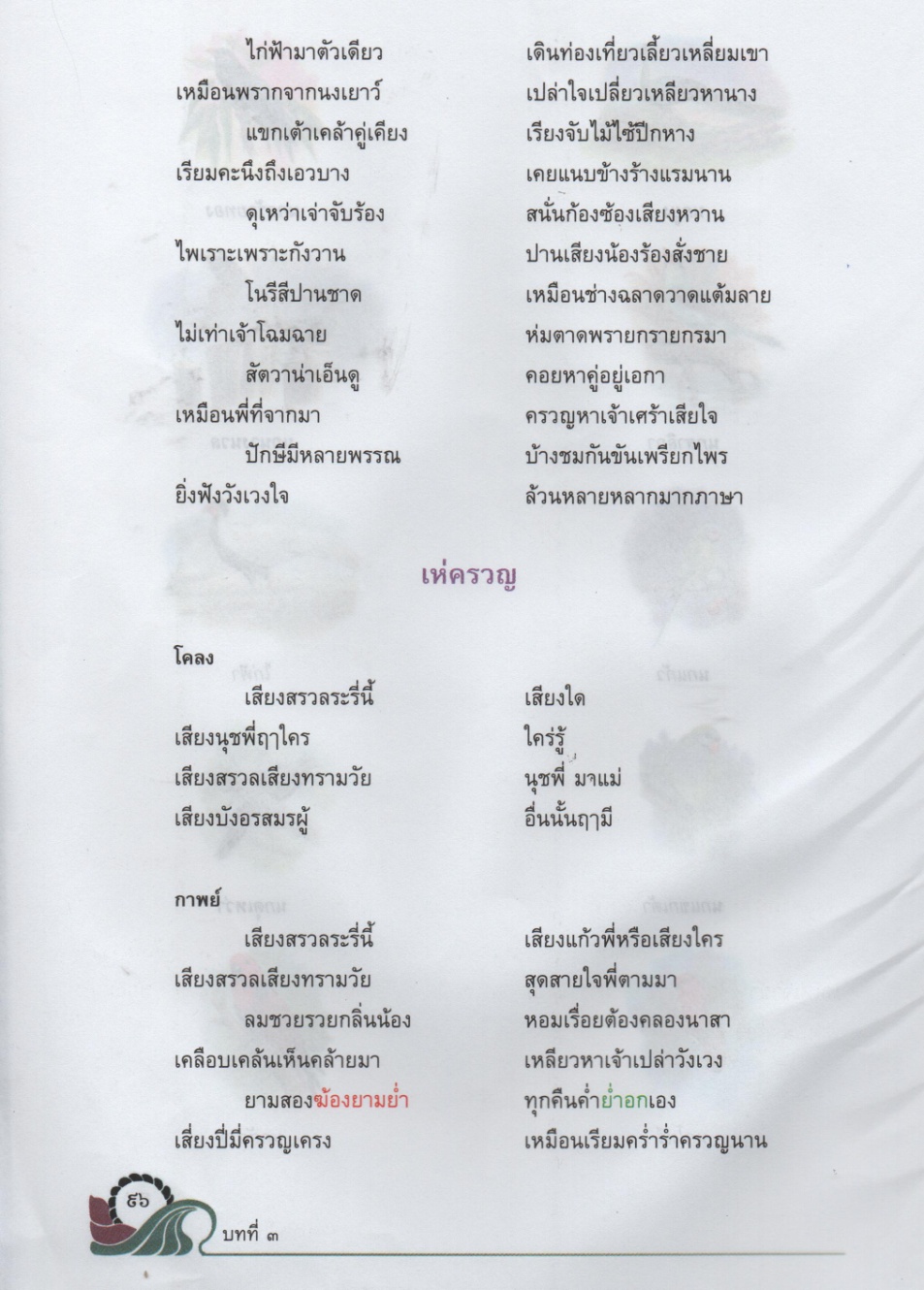 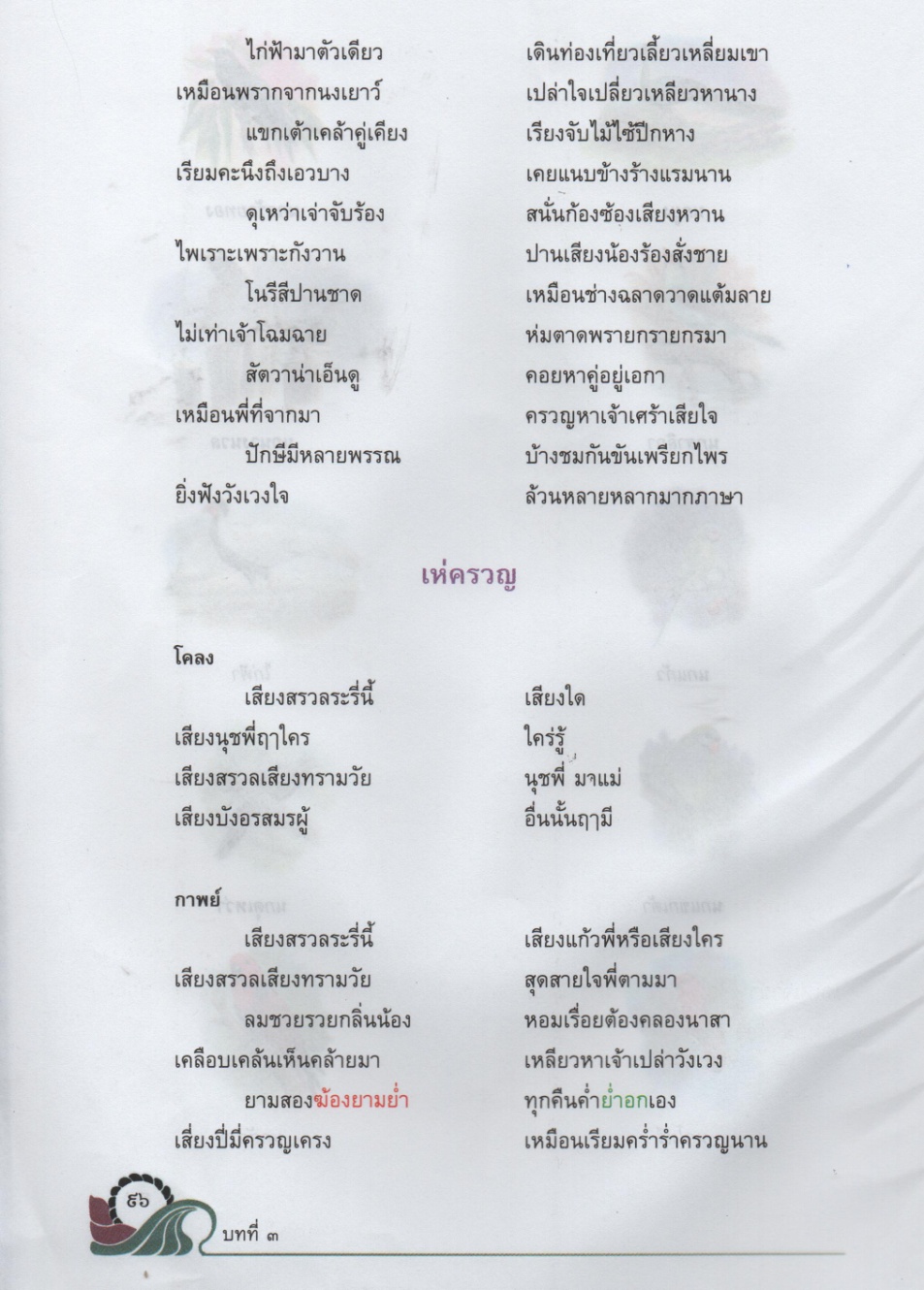 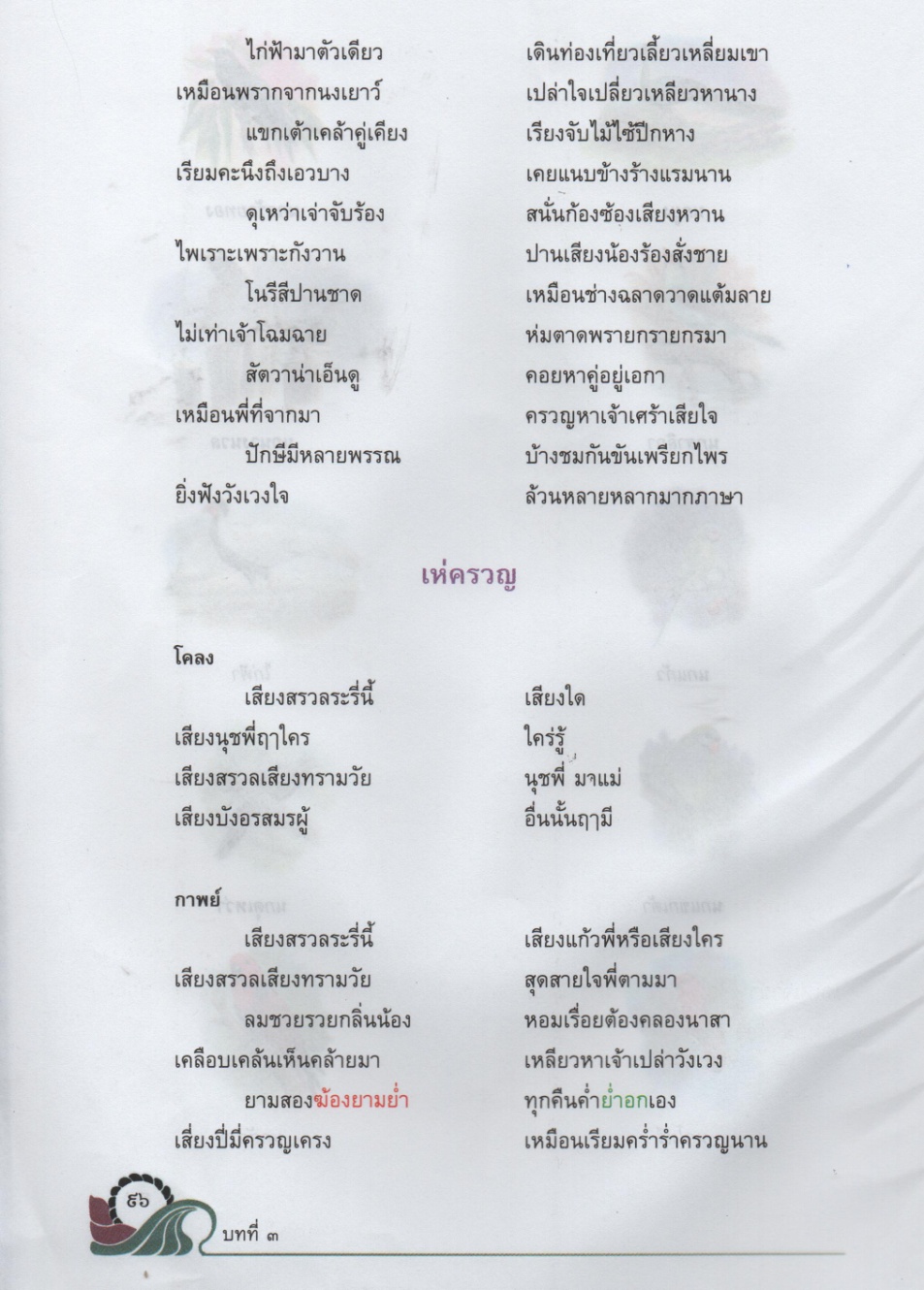 กวี 
เปรียบกิริยาท่าทางของนก เหมือนกับ
คนรัก
ผ้าปักเงินปักทอง
เรียนรู้ศัพท์
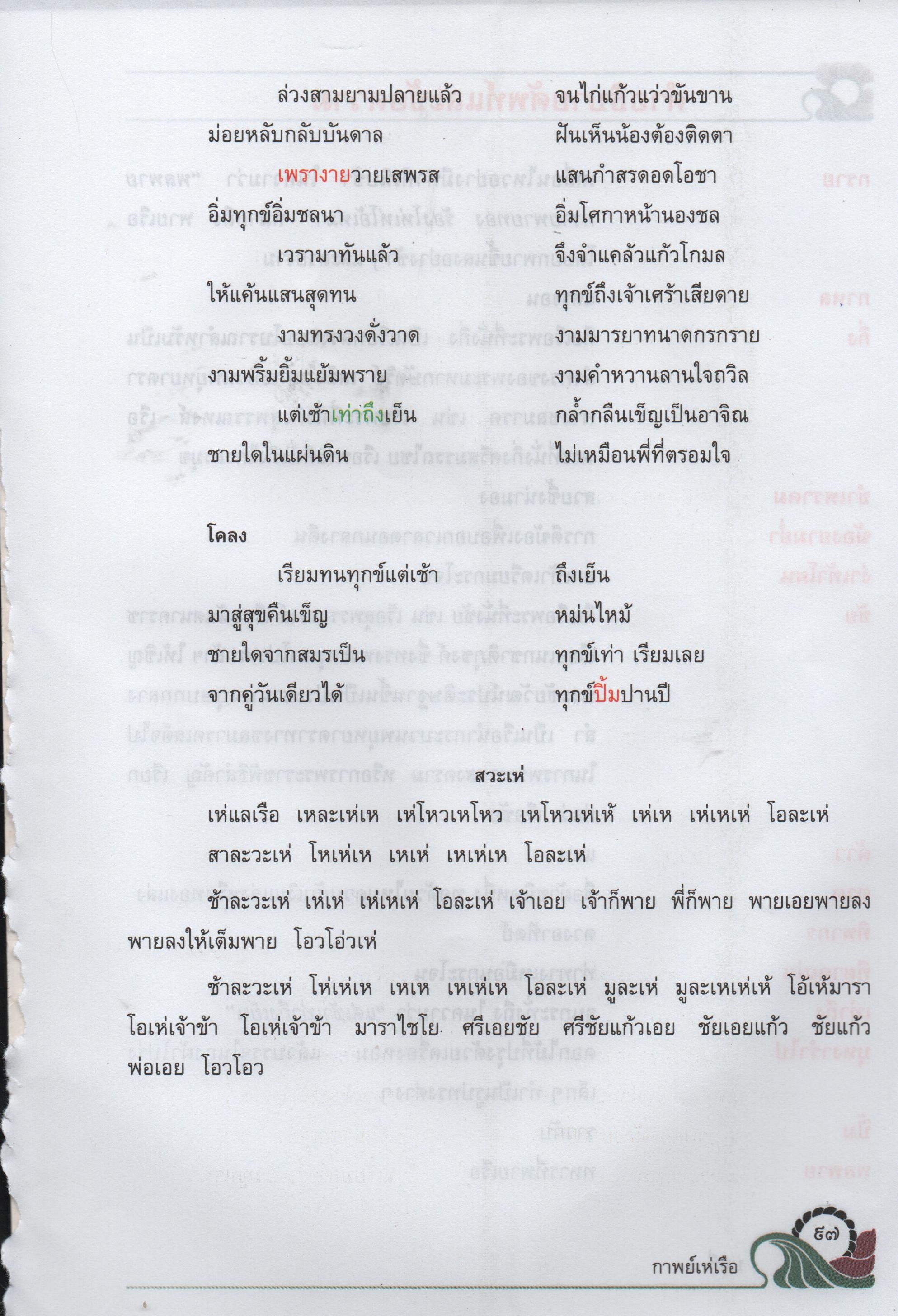 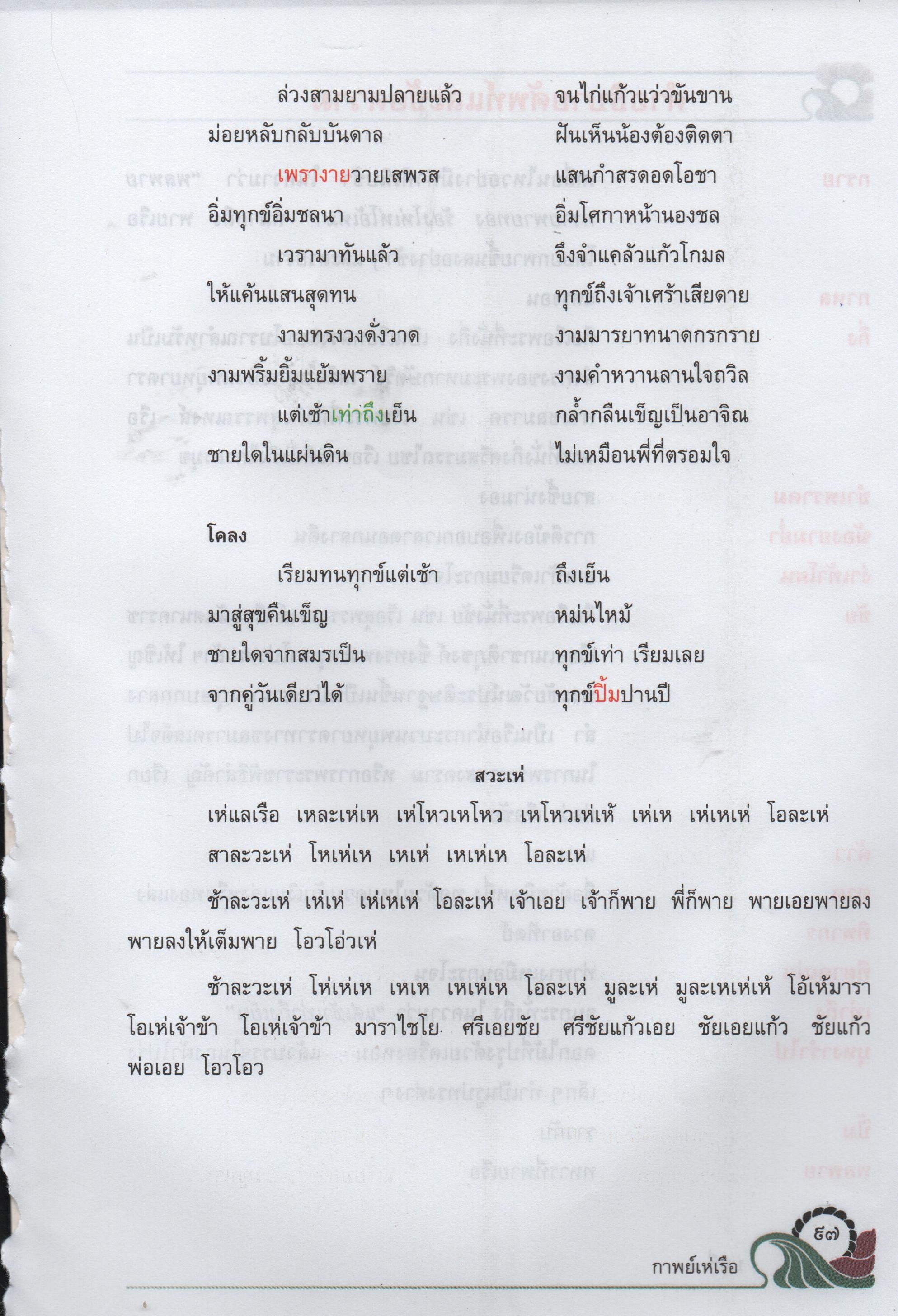 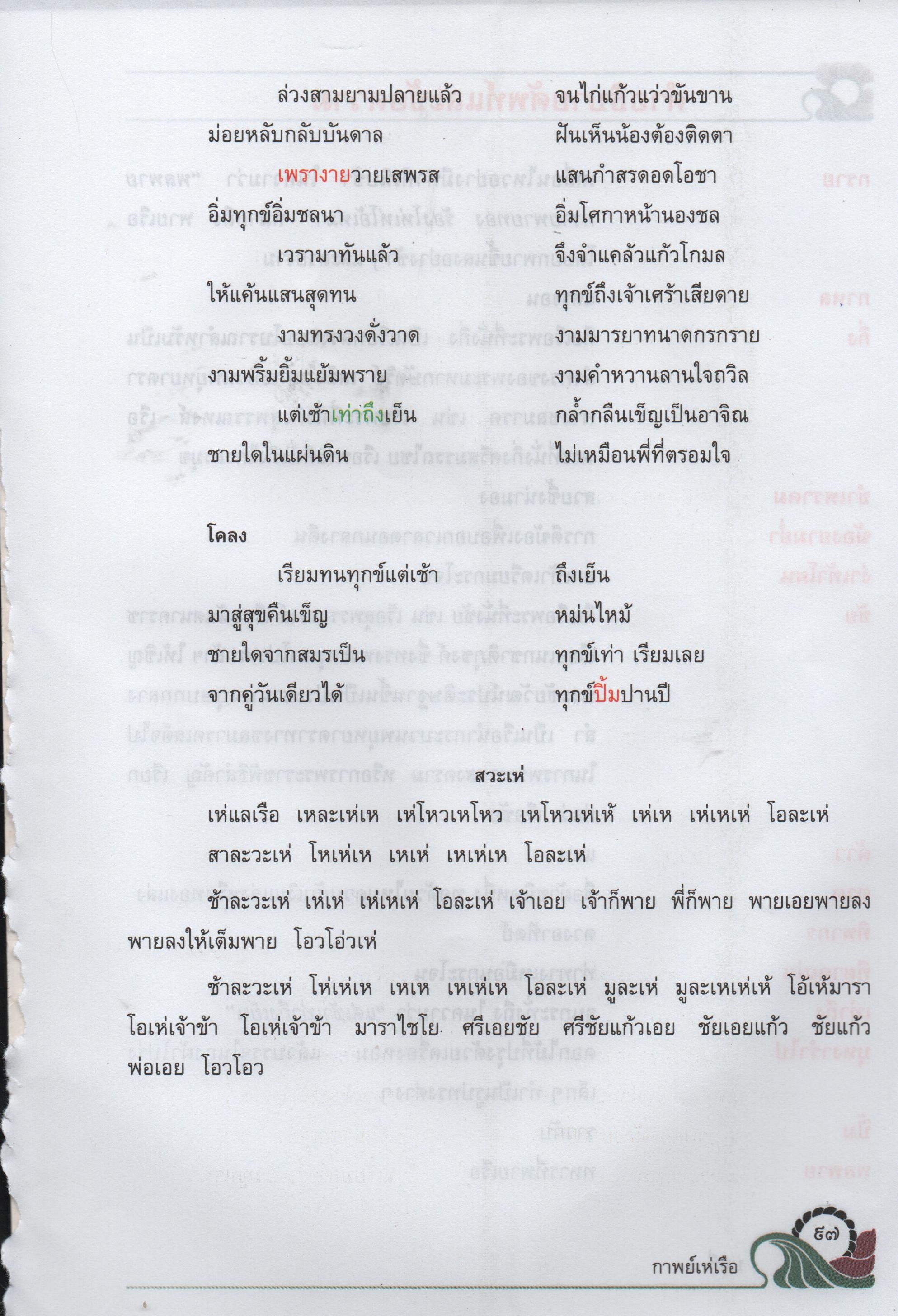 คืออะไร
ยาม๑-๑๘ น.-๒๑น.
ยาม๒-๒๑น.-๖ทุ่ม
ยาม๓-๒๔ น.-ตี๓
เพรา-เย็น
งาย-เช้า
กวีบรรยายด้วยอารมณ์เศร้าสร้อย/น้อยใจ/อาลัยอาวรณ์
จนกระทั่งถึง
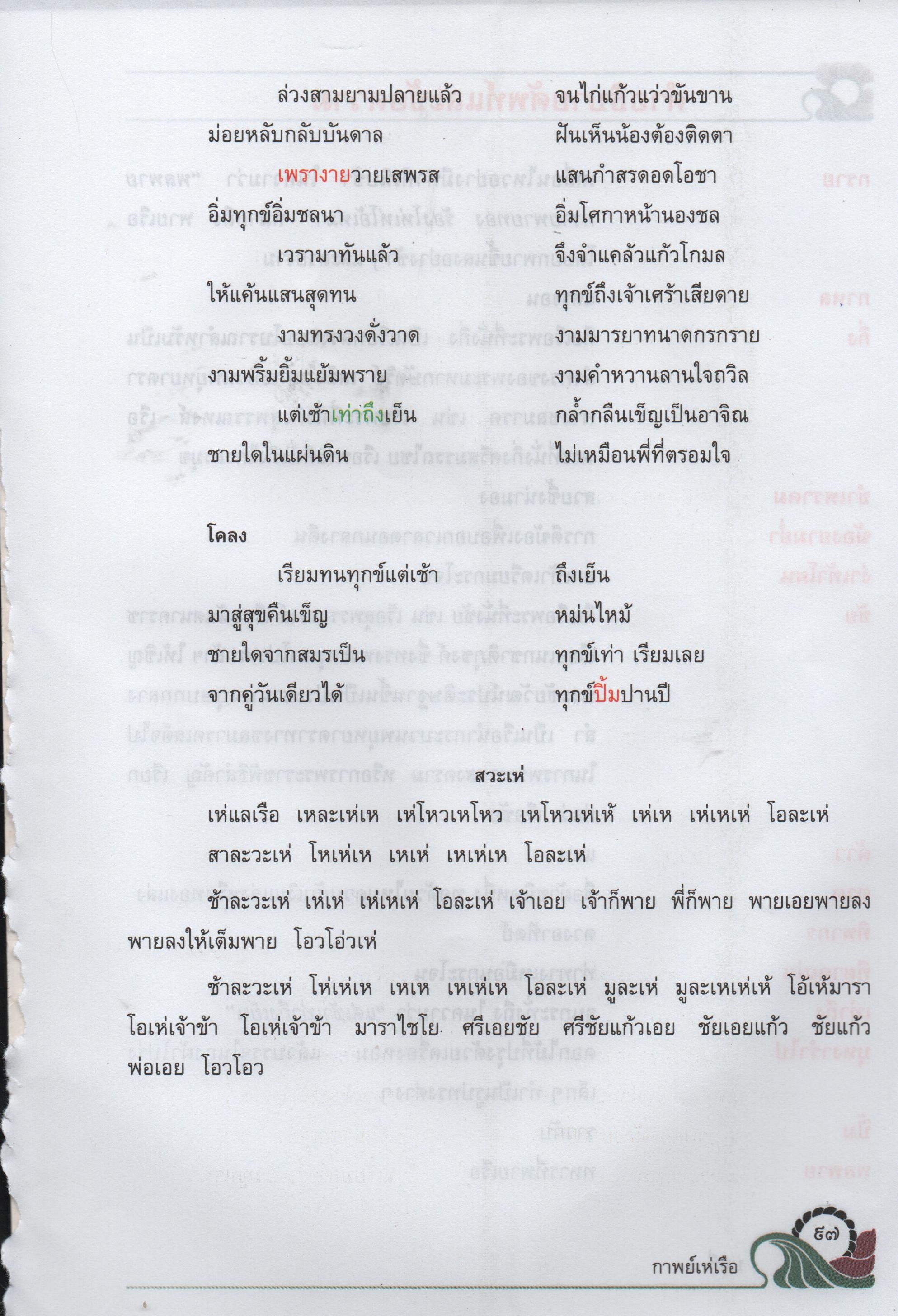 เต็ม ล้น เปี่ยม